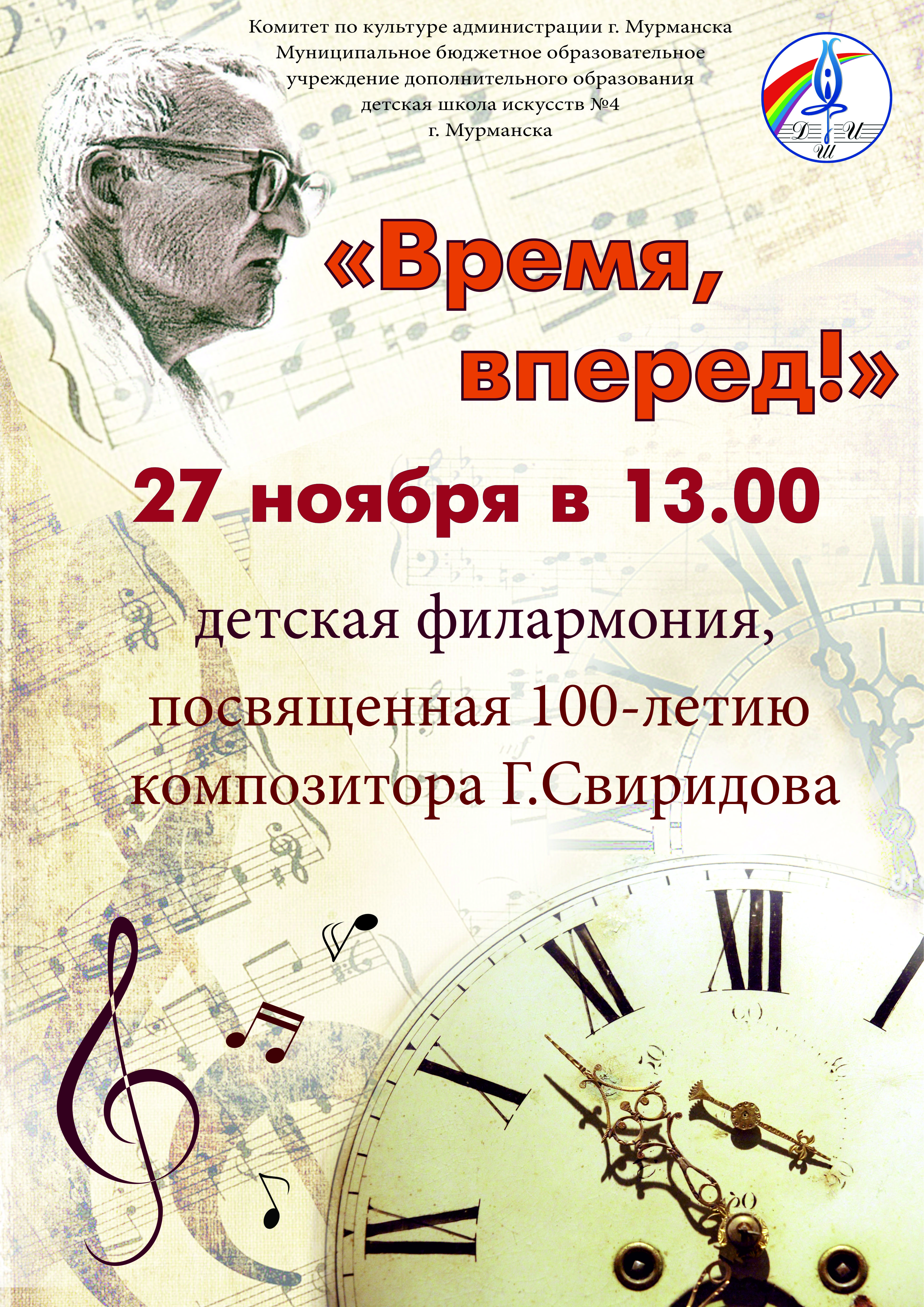 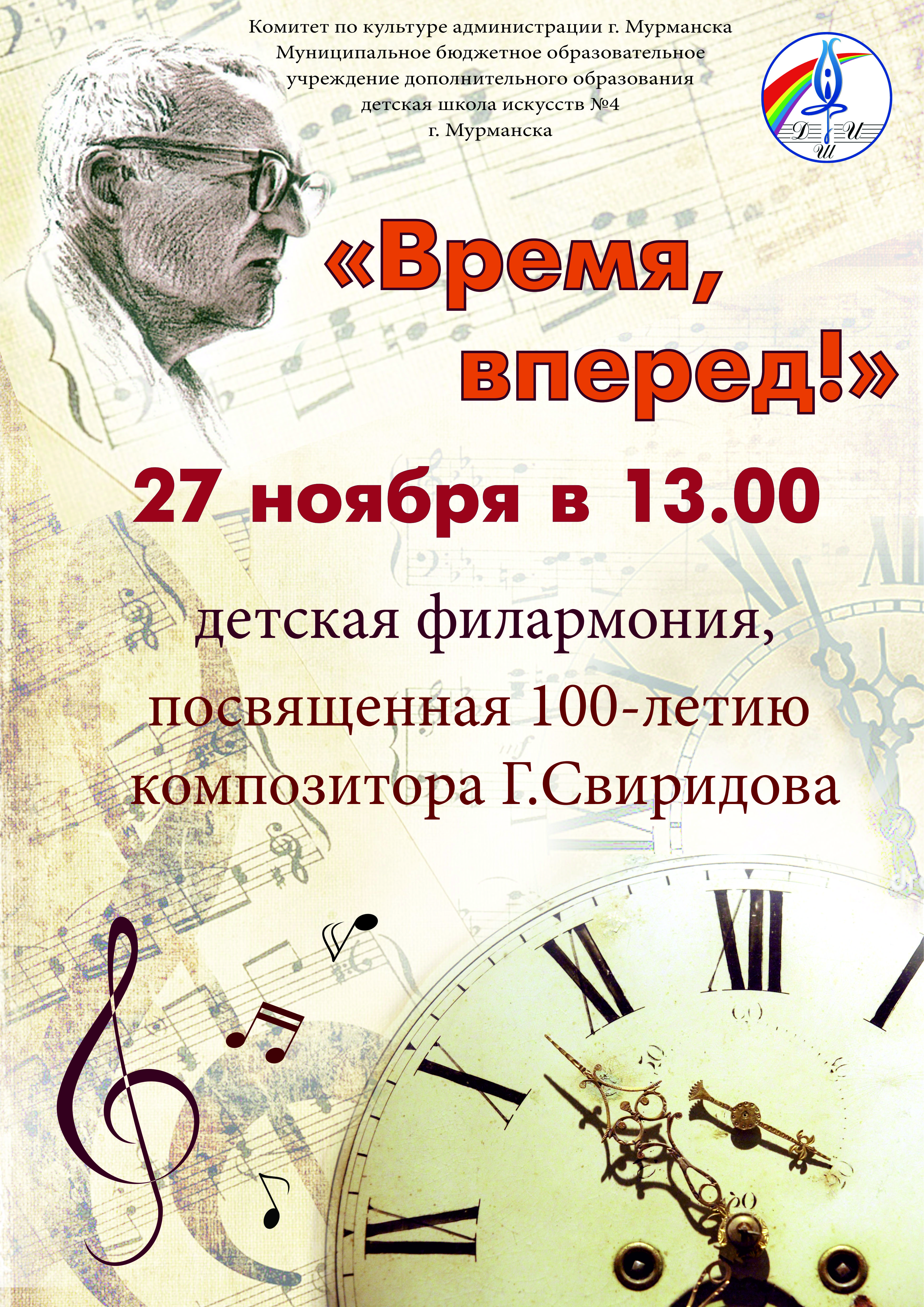 Детская филармония – школьный проект «Дети-детям»
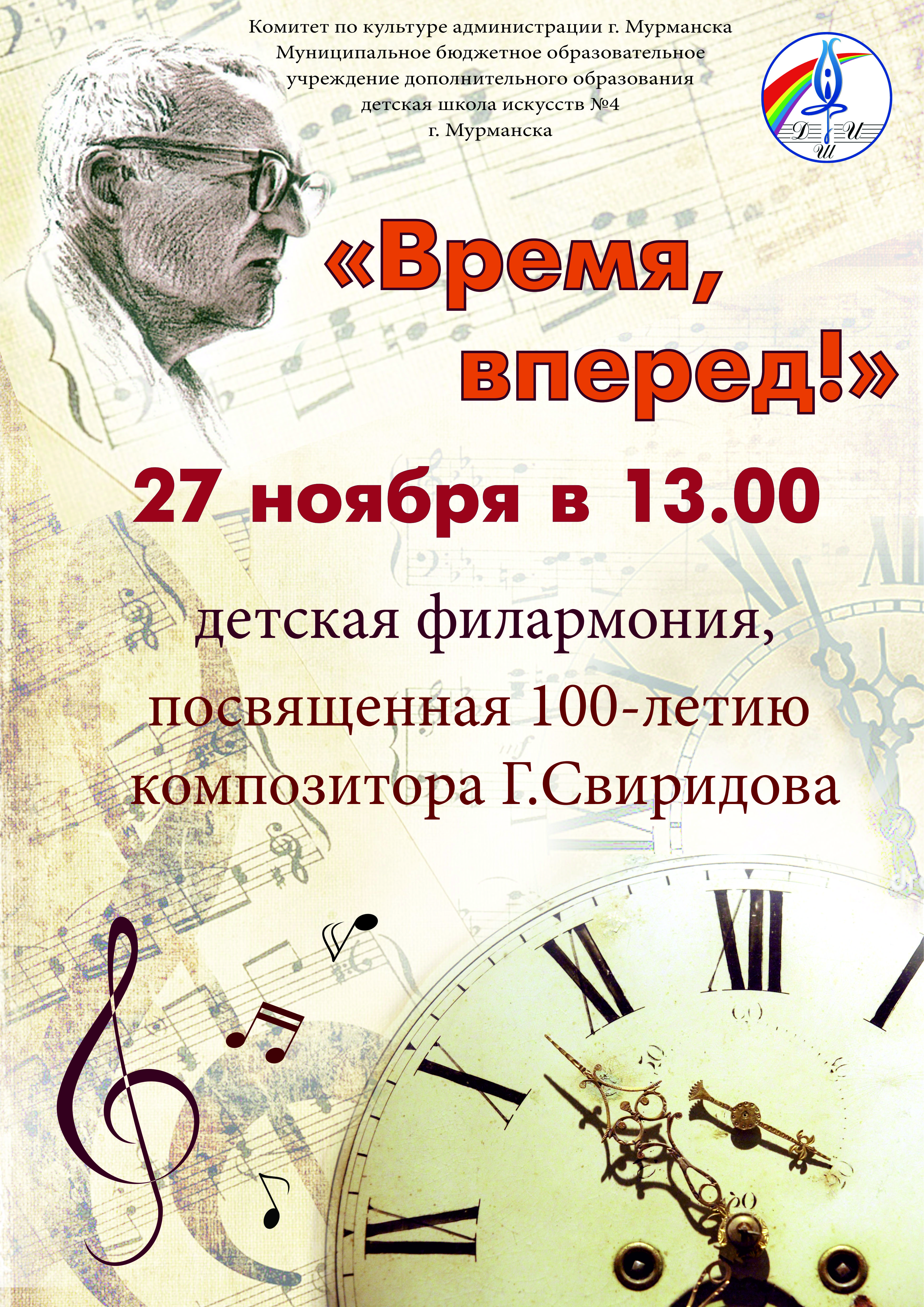 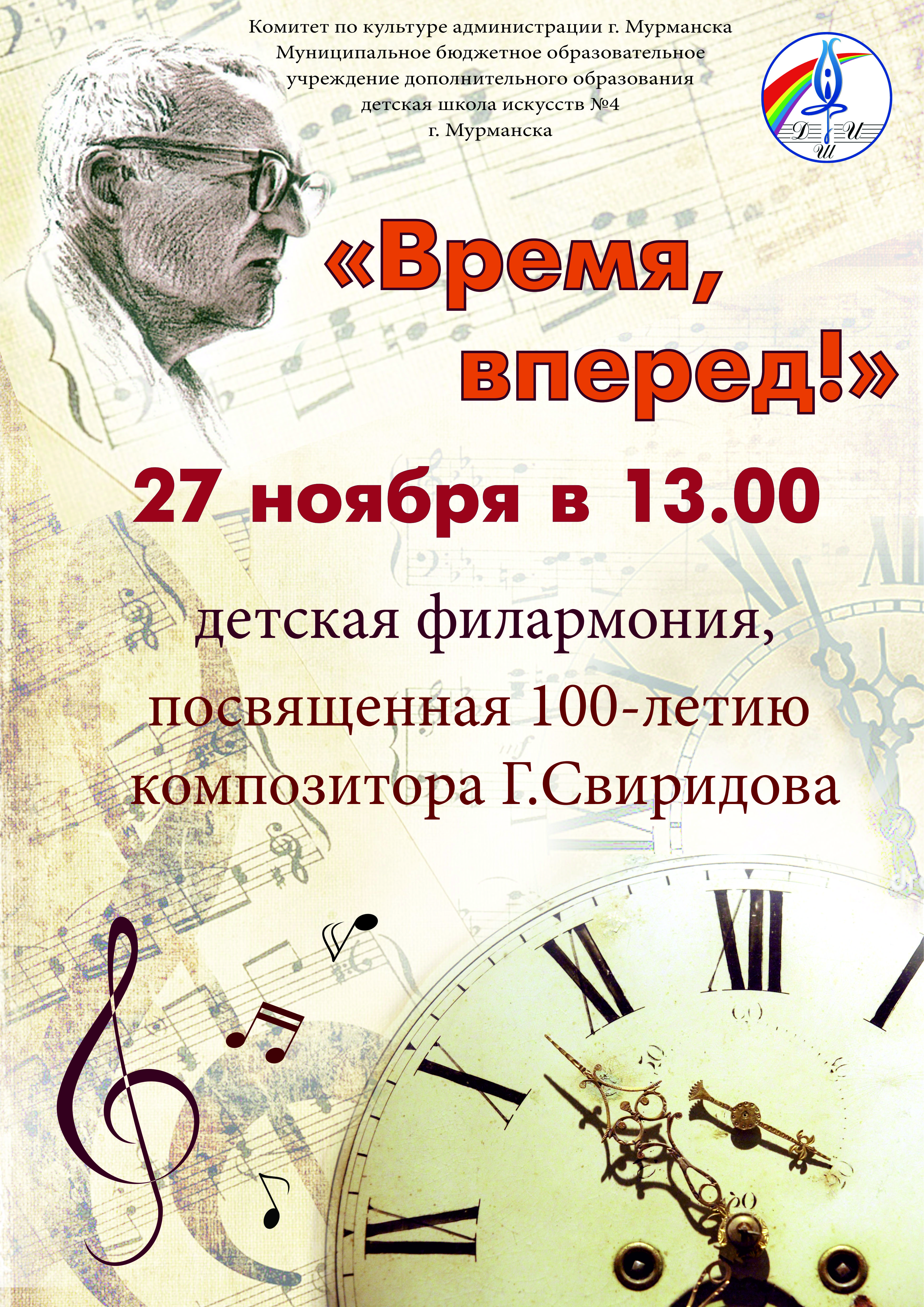 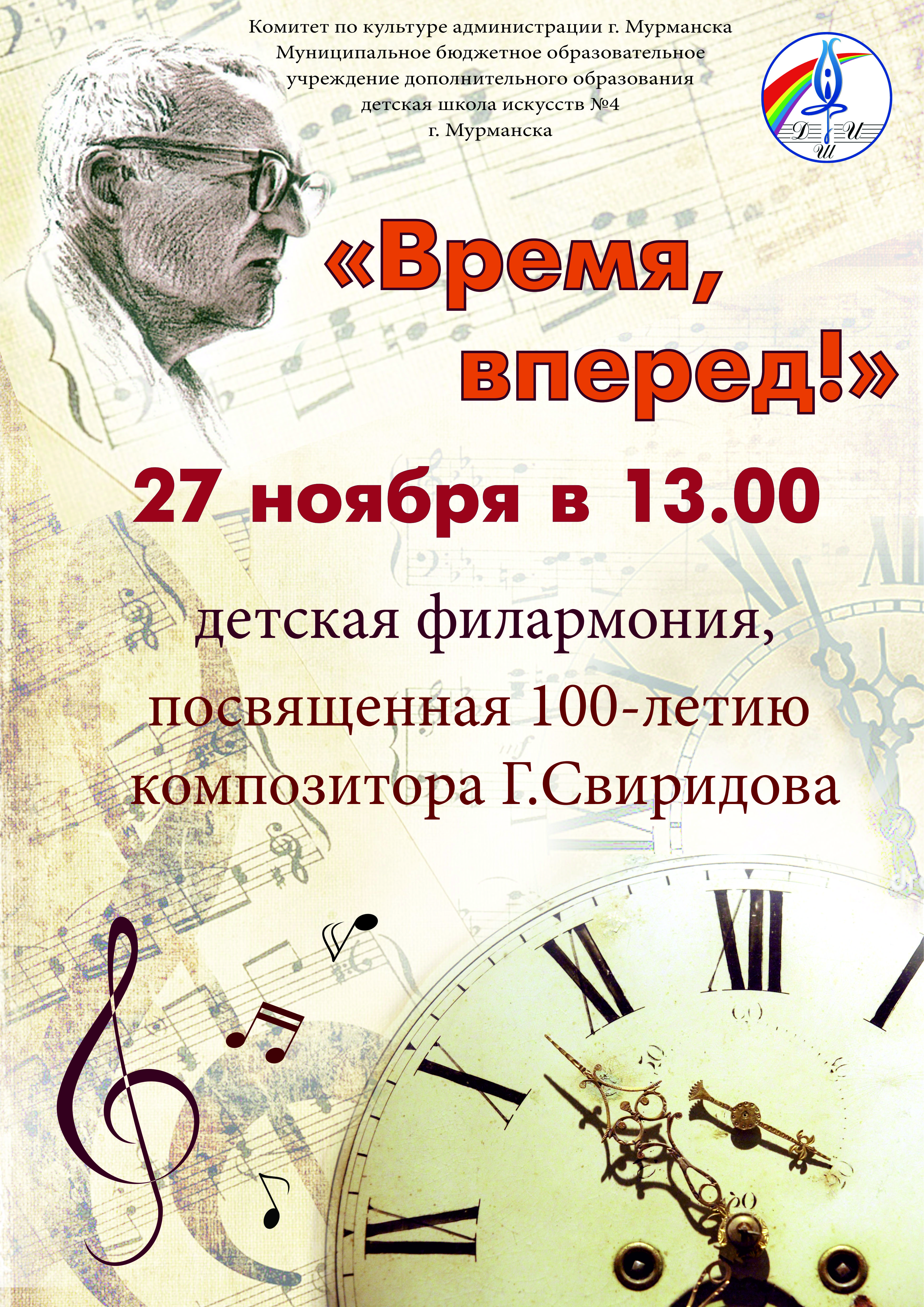 Георгий Васильевич Свиридов
(1915-1998)

композитор, пианист
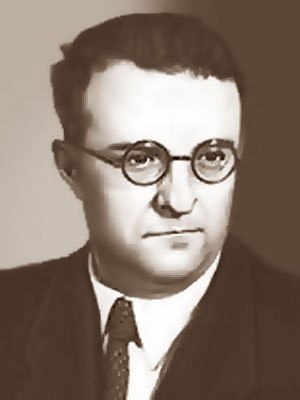 «Моя музыка – 
это лучшее, 
что есть во мне»
Дом-музей Г.В. Свиридова
г. Курск
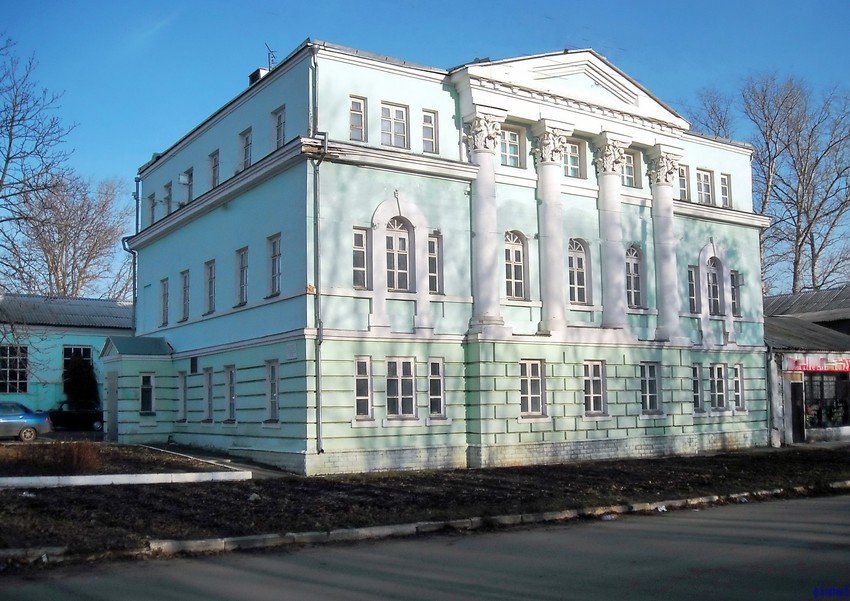 Творческий диалог: 
 Г. Свиридов и А. Пушкин
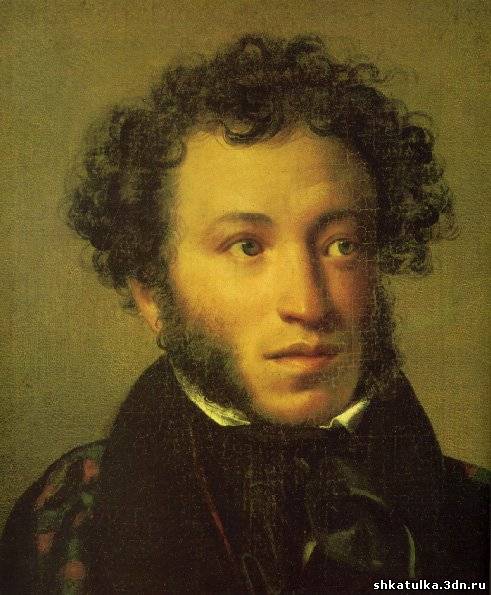 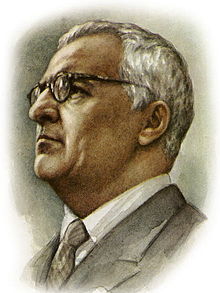 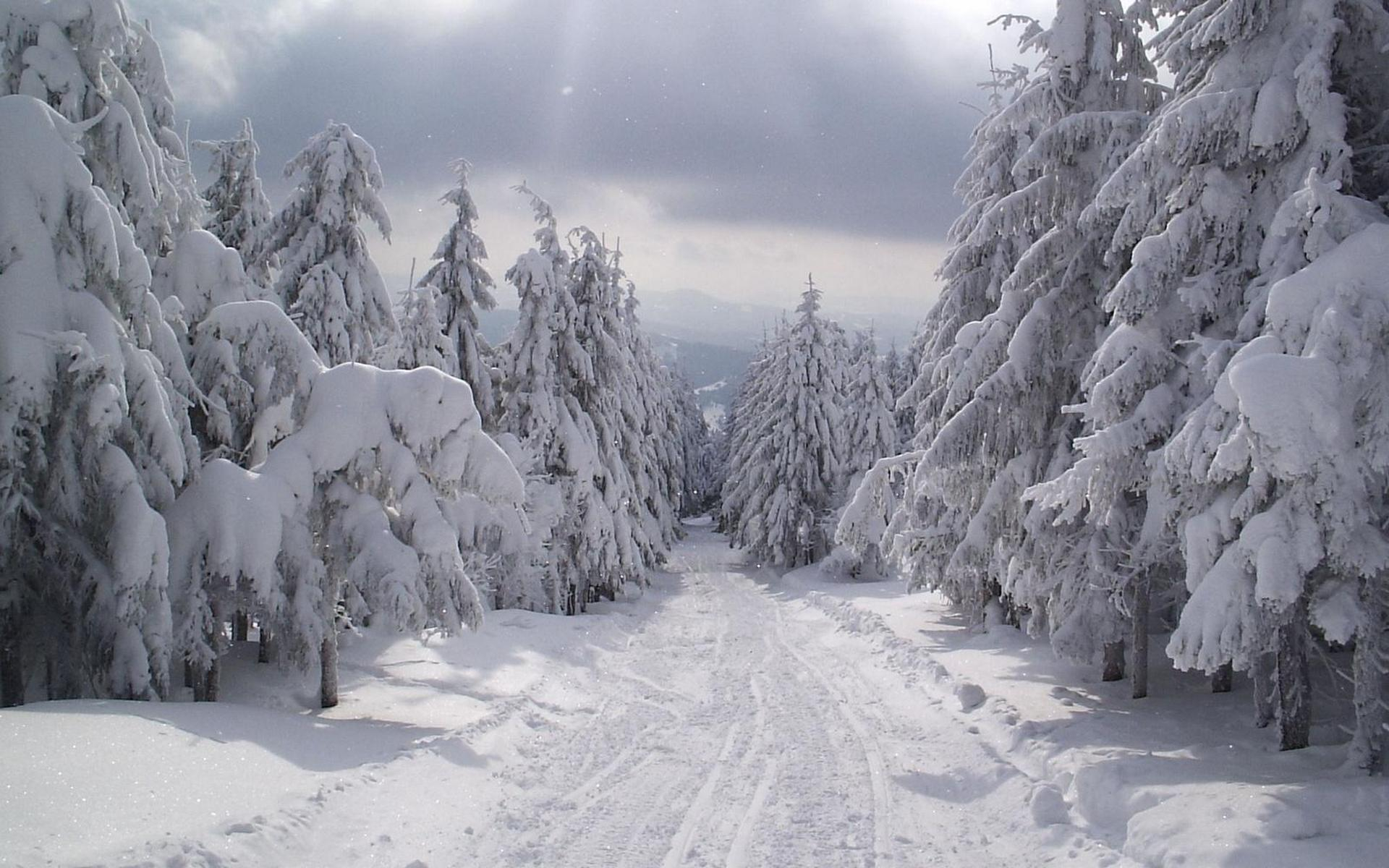 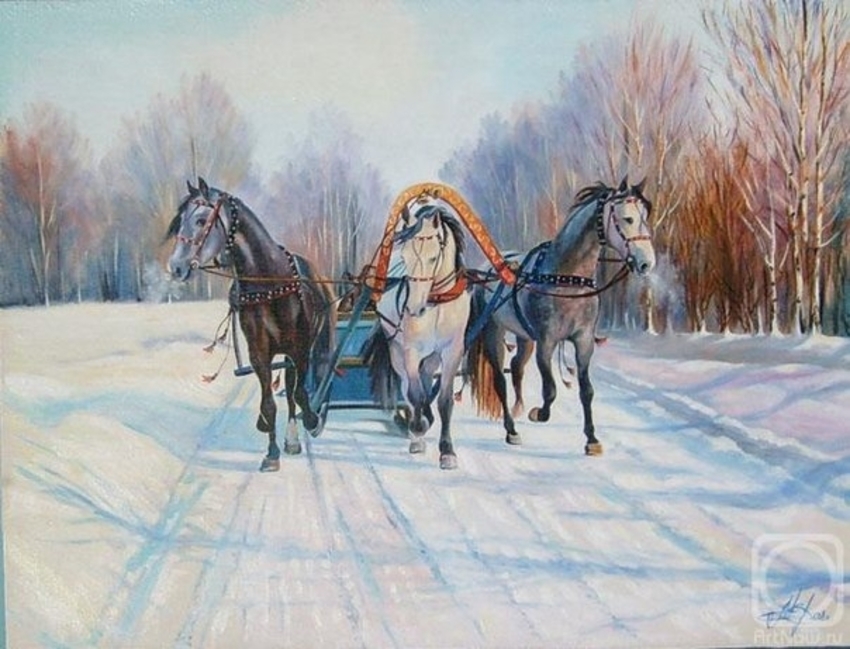 Г. Свиридов 
«Пушкинский венок»
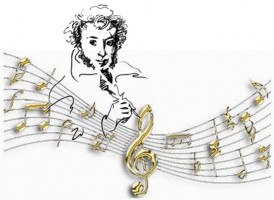 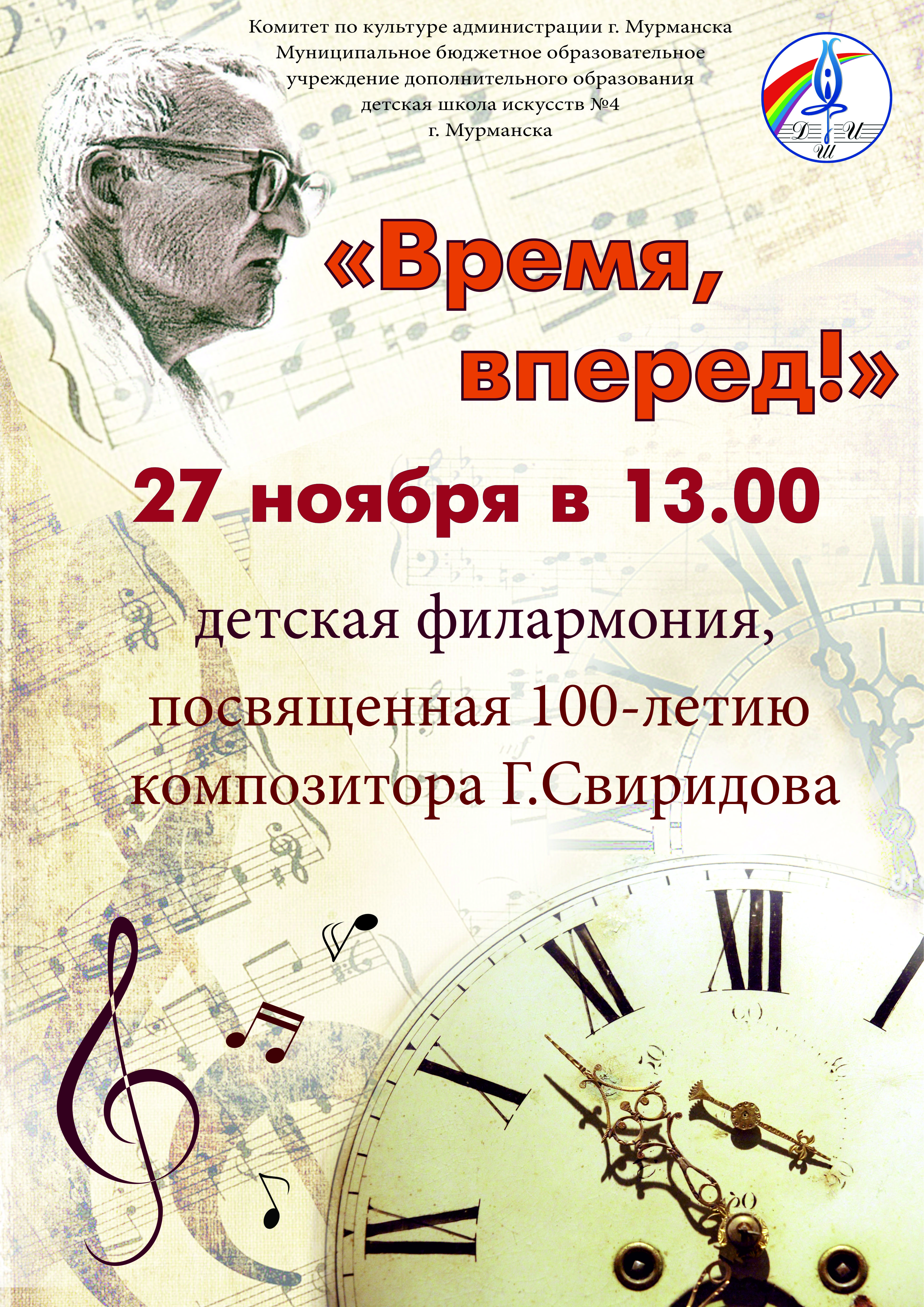 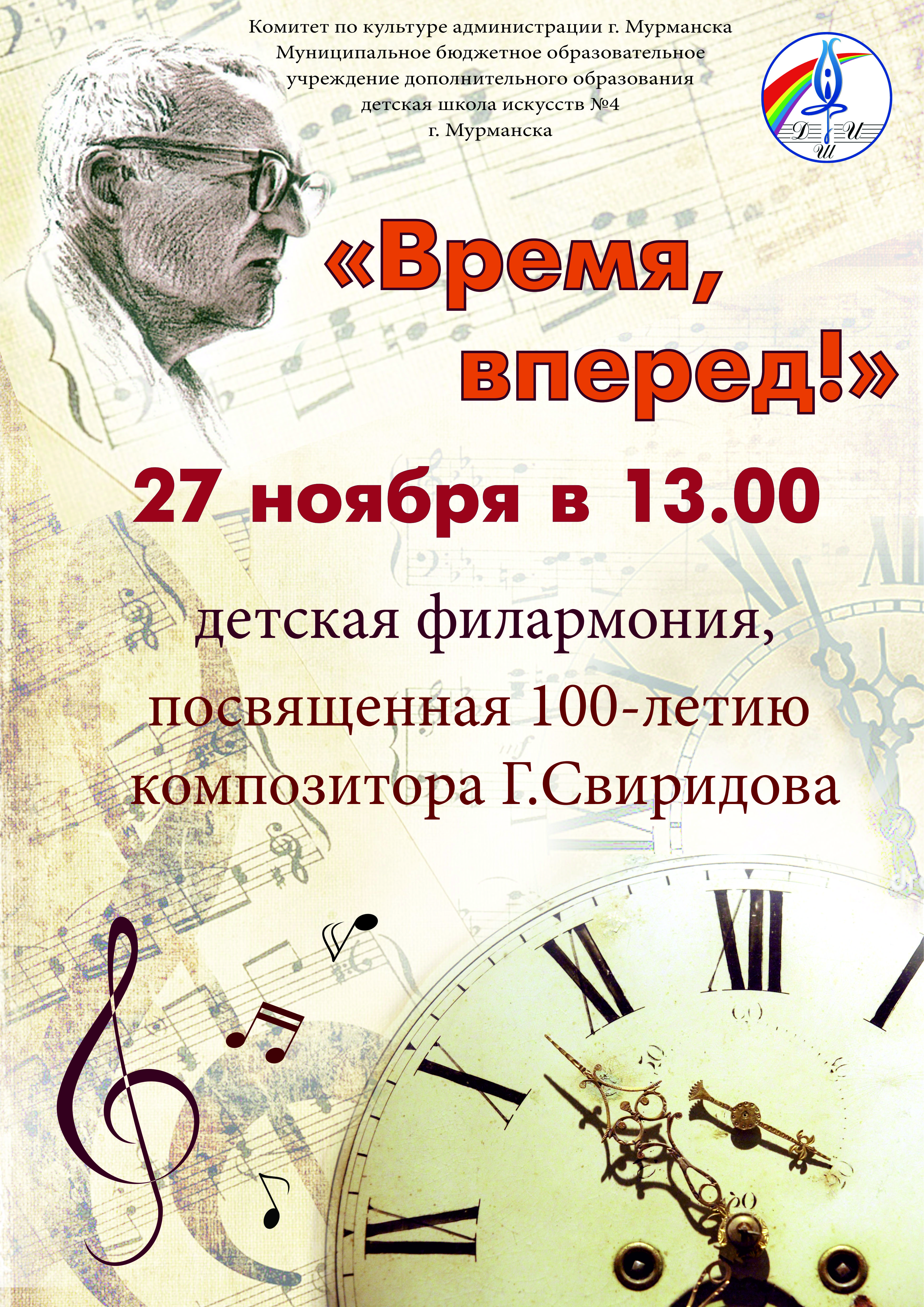 Детская филармония – школьный проект «Дети-детям»
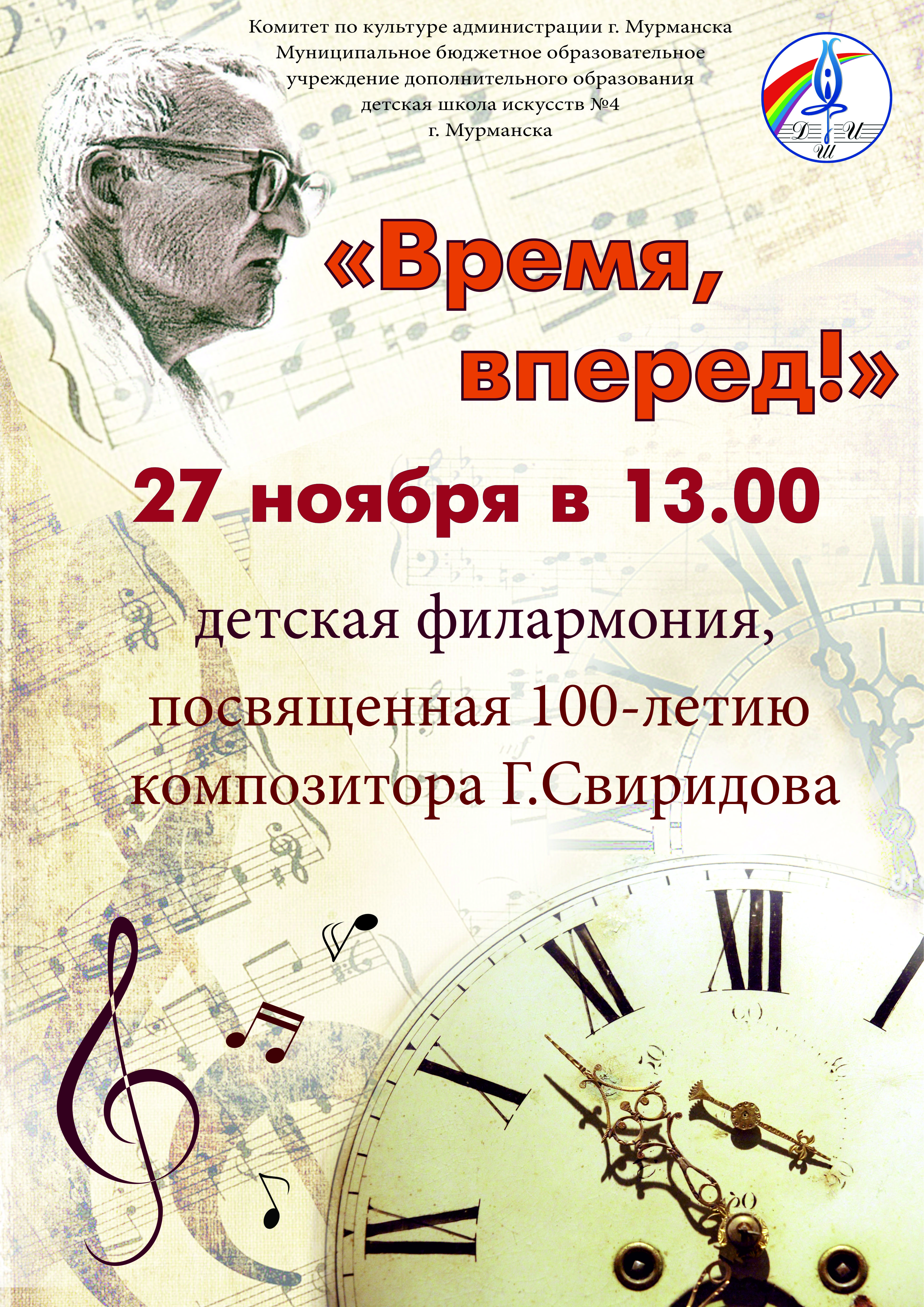 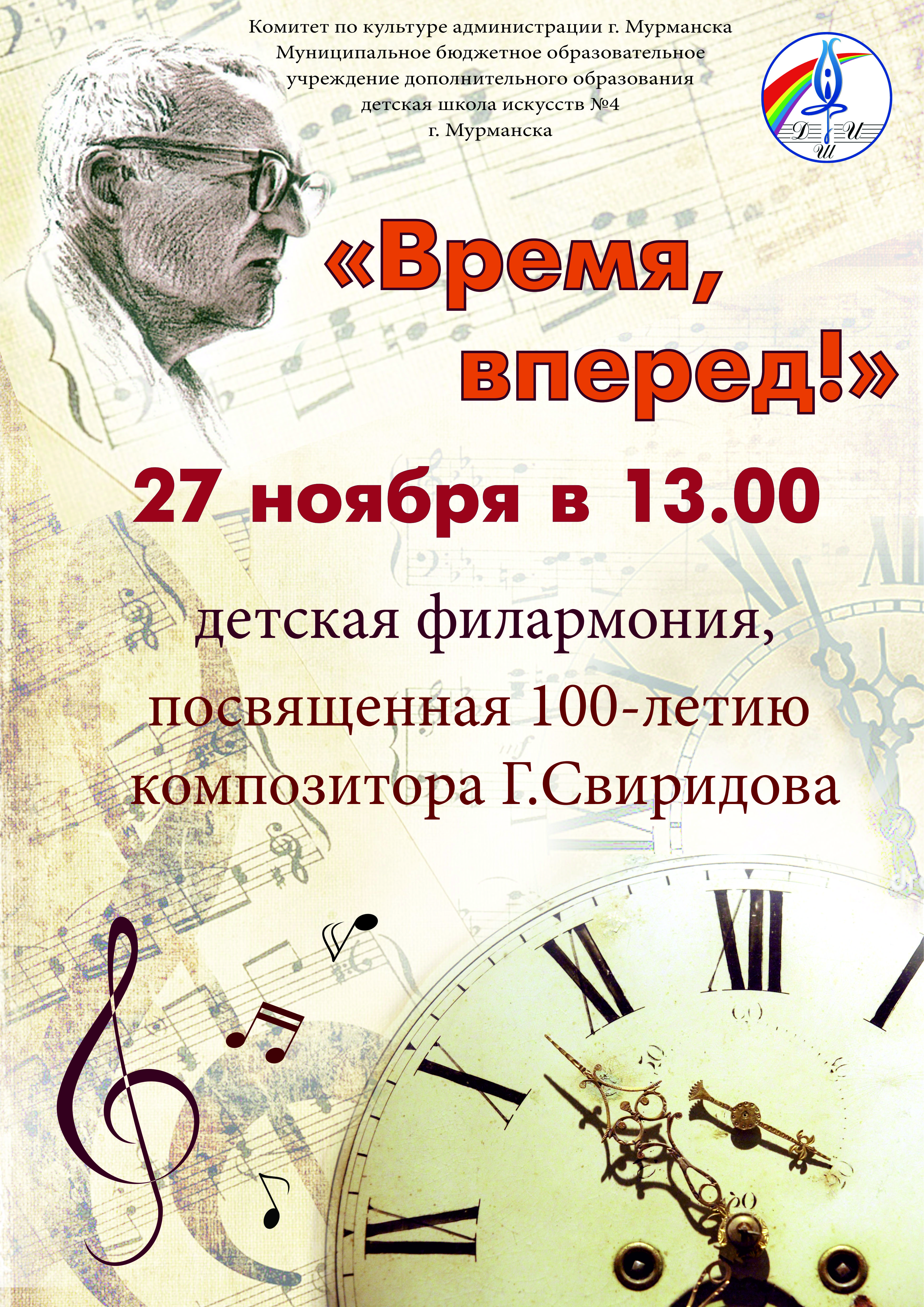 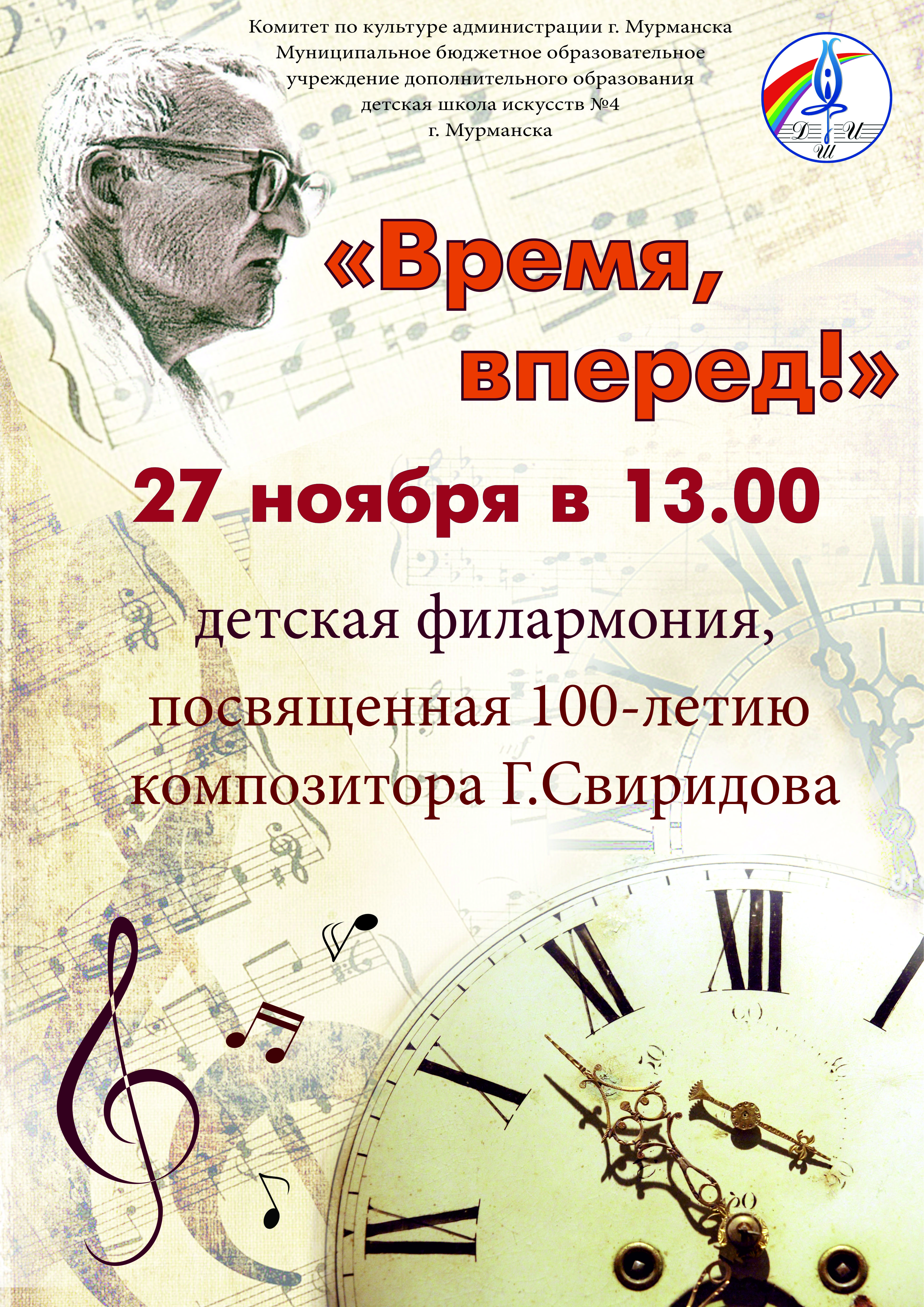 Творческий диалог: 
Г. Свиридов и М. Лермонтов
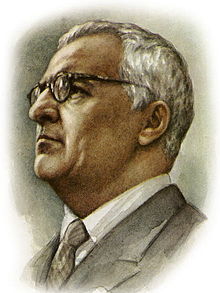 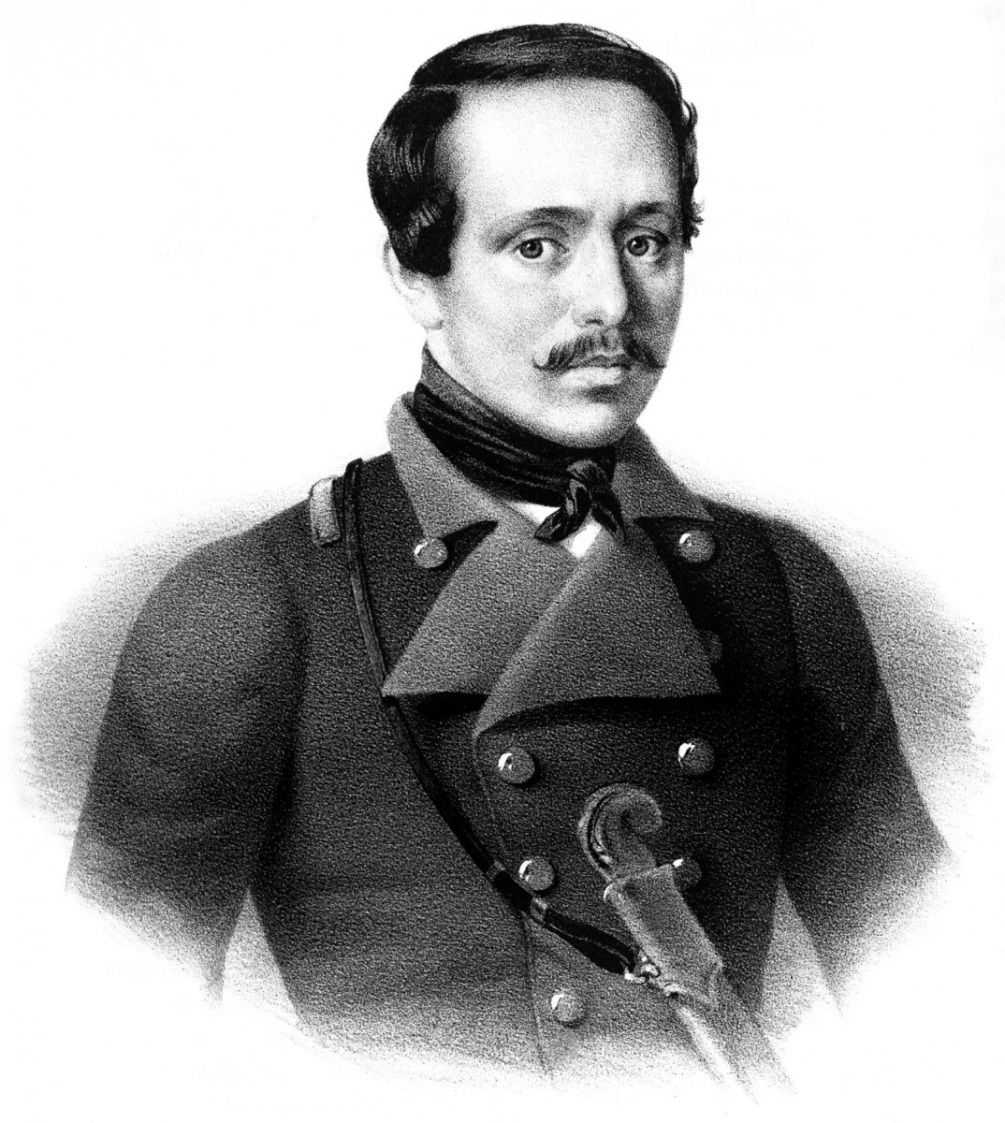 Творческий диалог: 
Г. Свиридов и С. Есенин
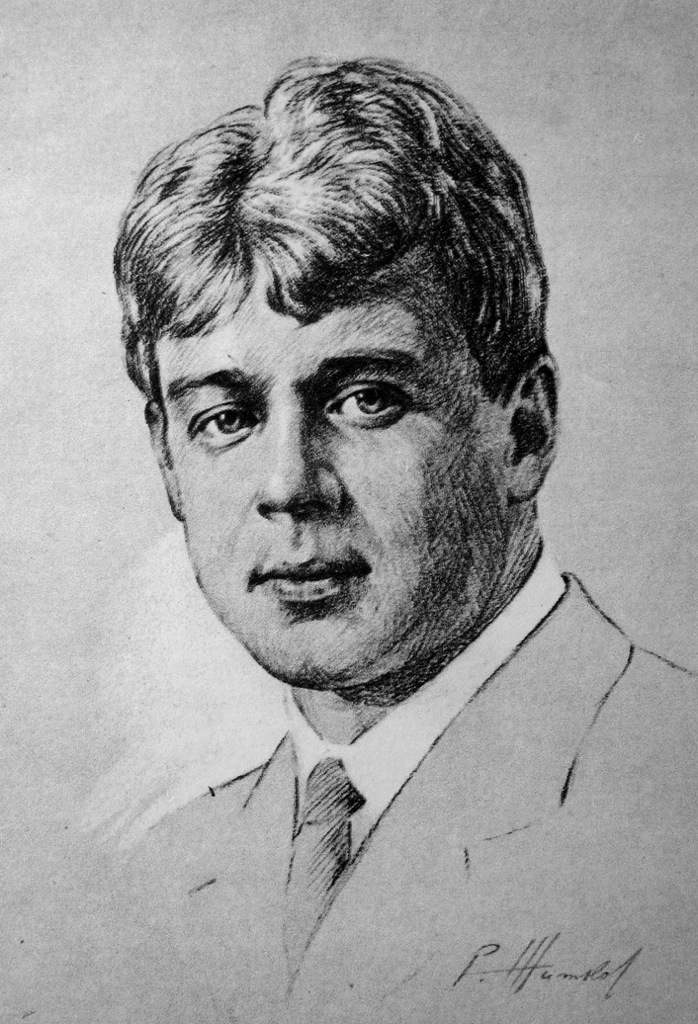 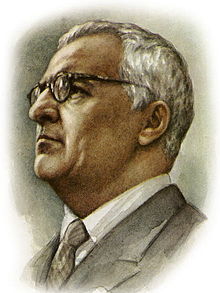 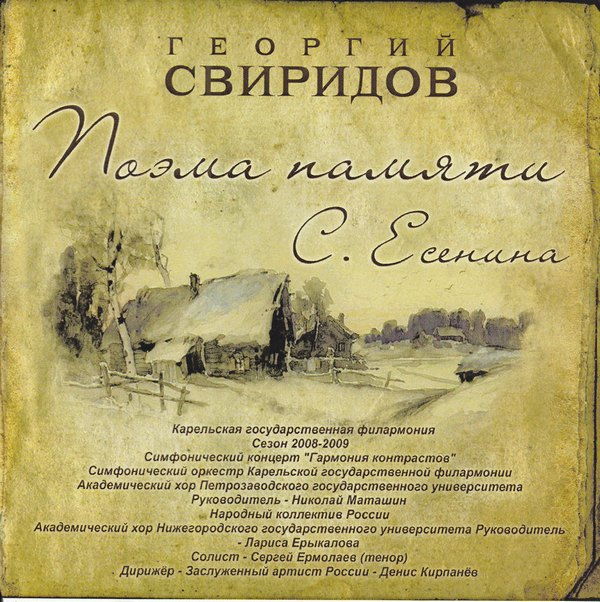 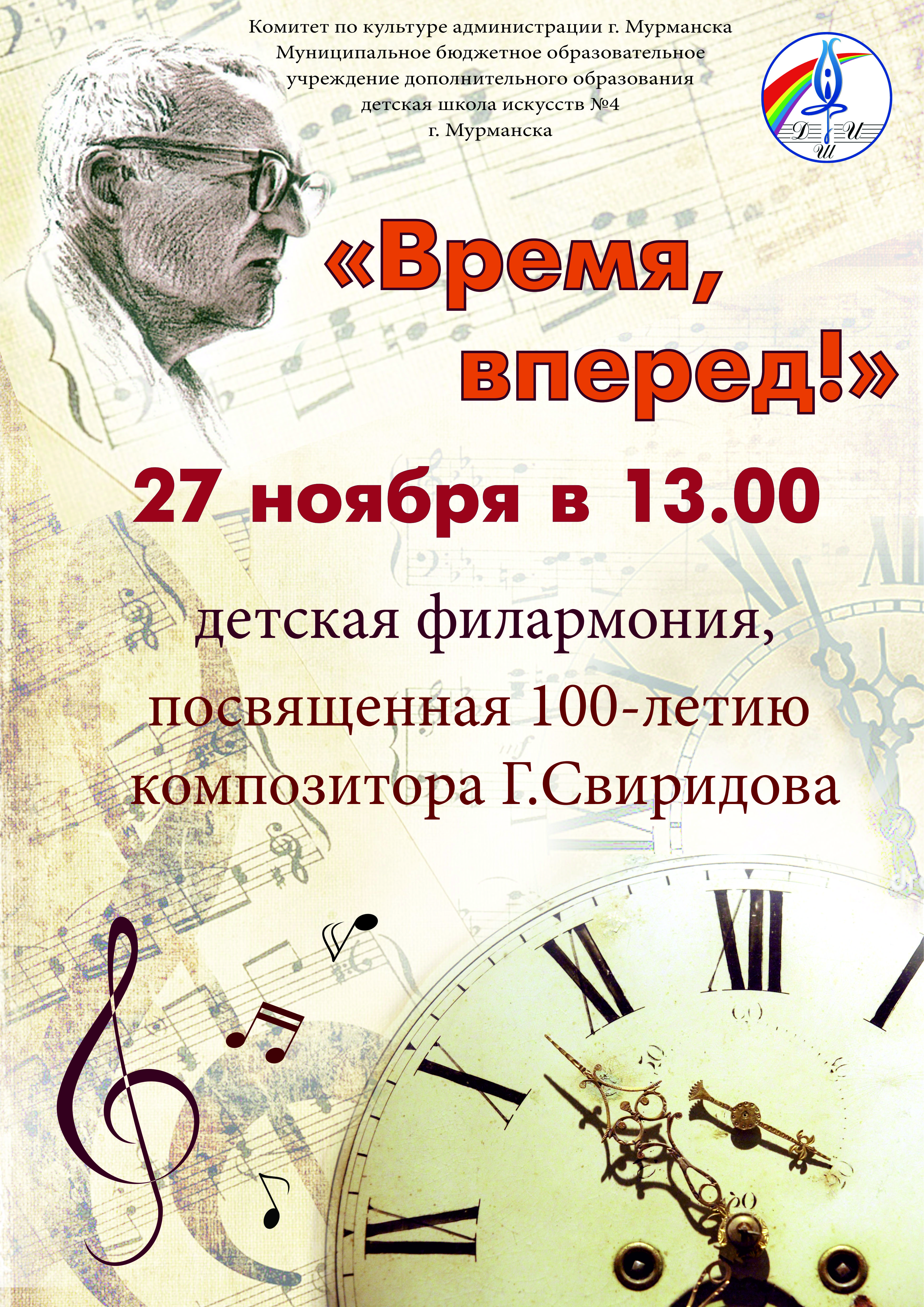 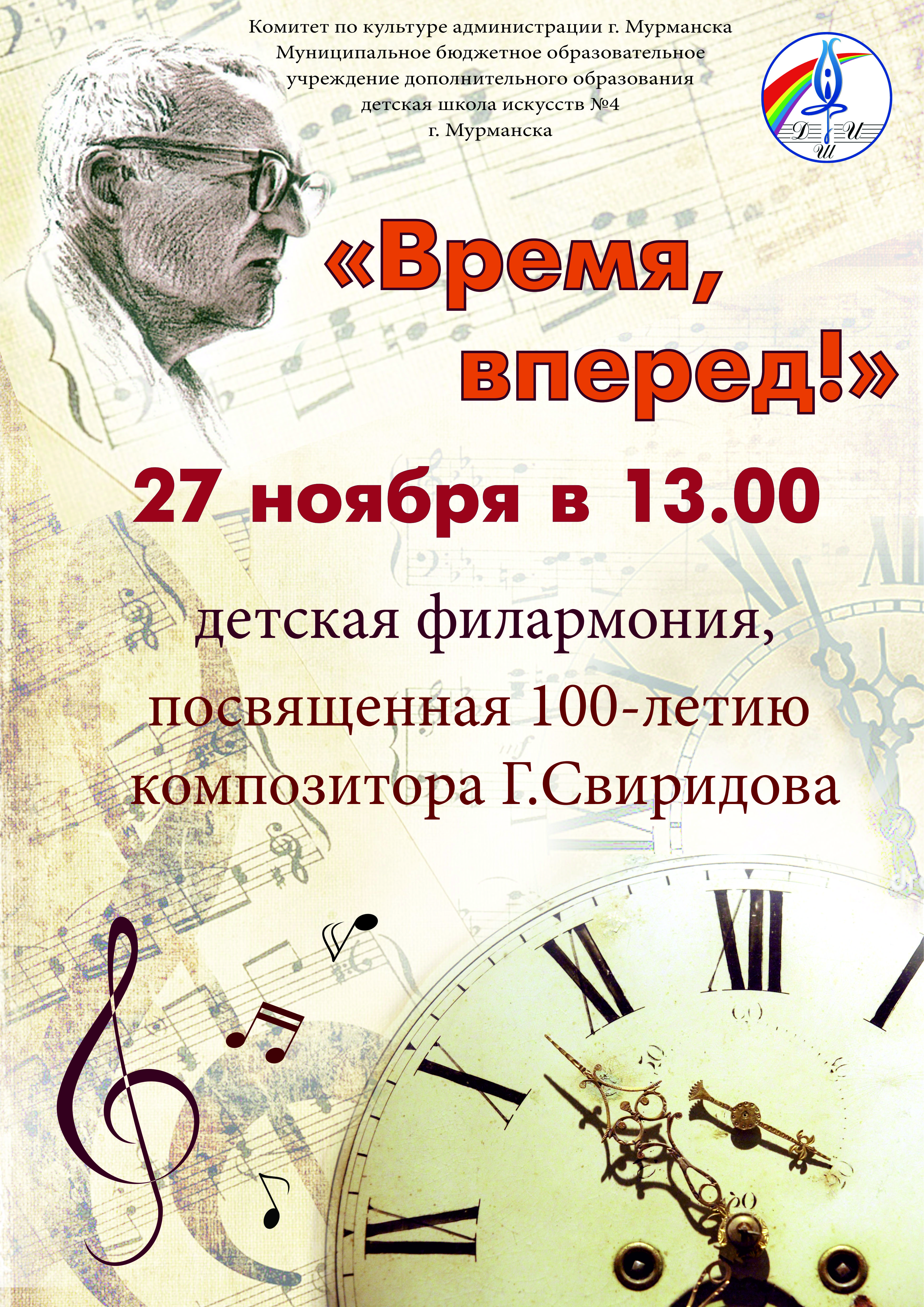 Детская филармония – школьный проект «Дети-детям»
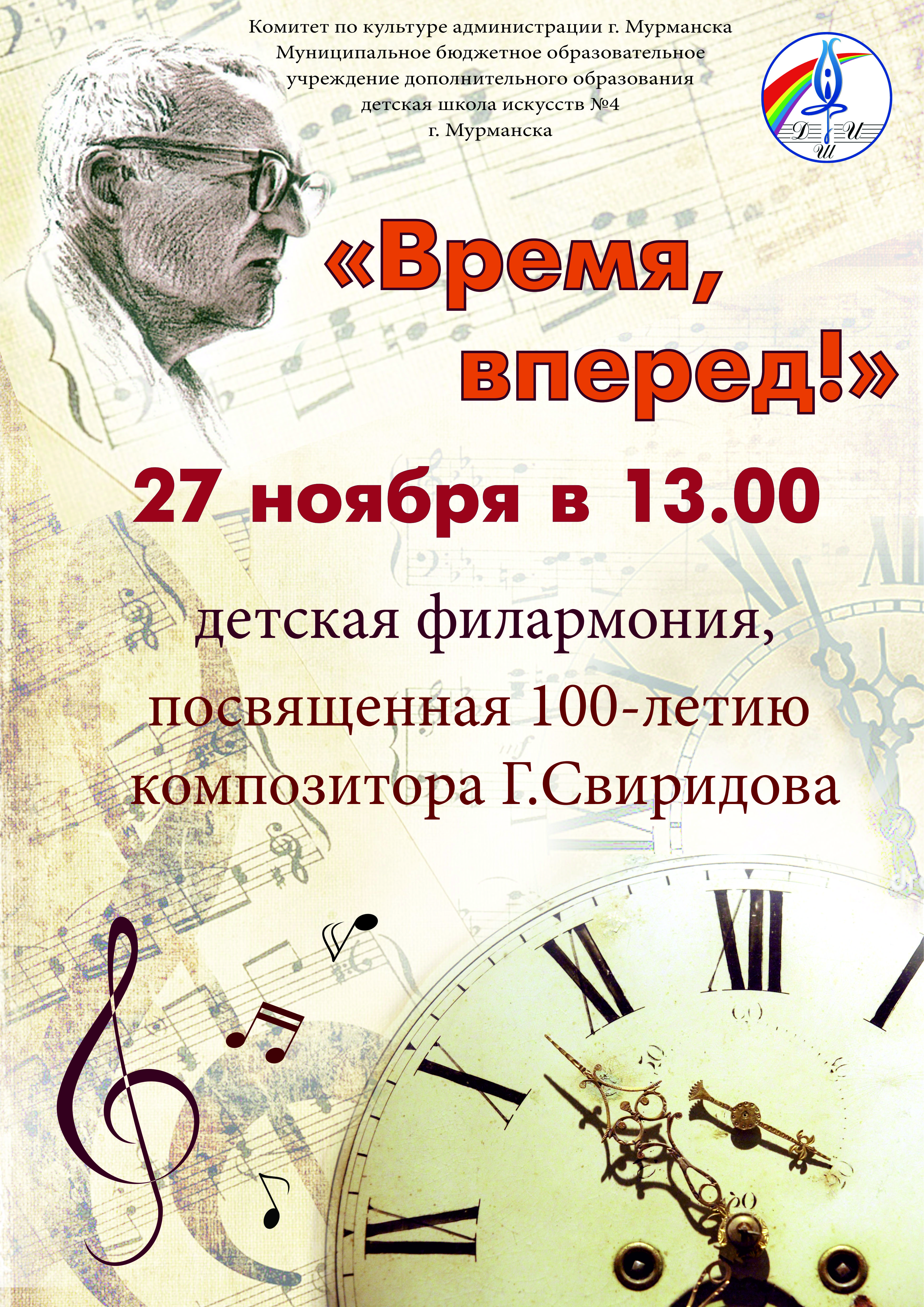 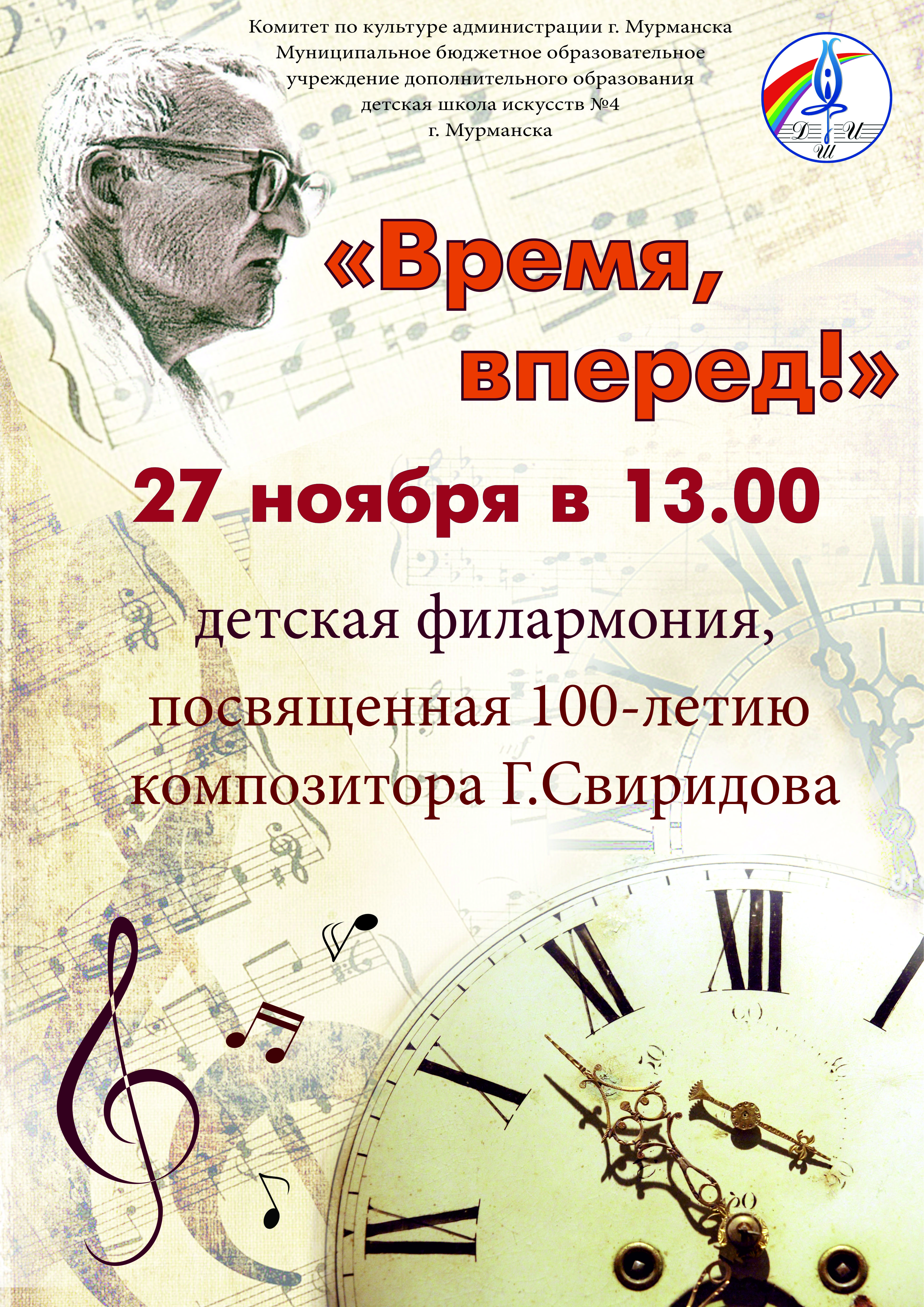 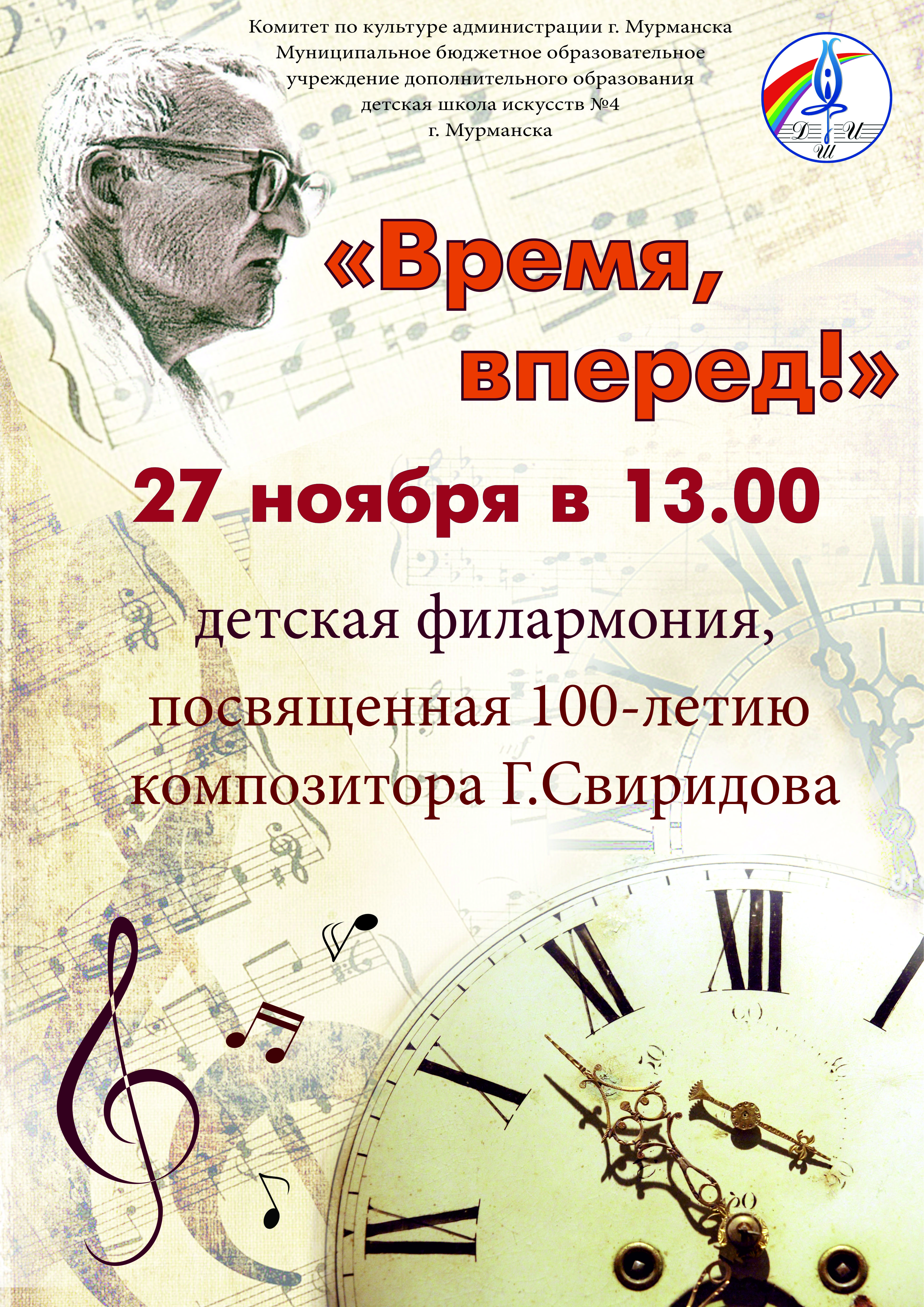 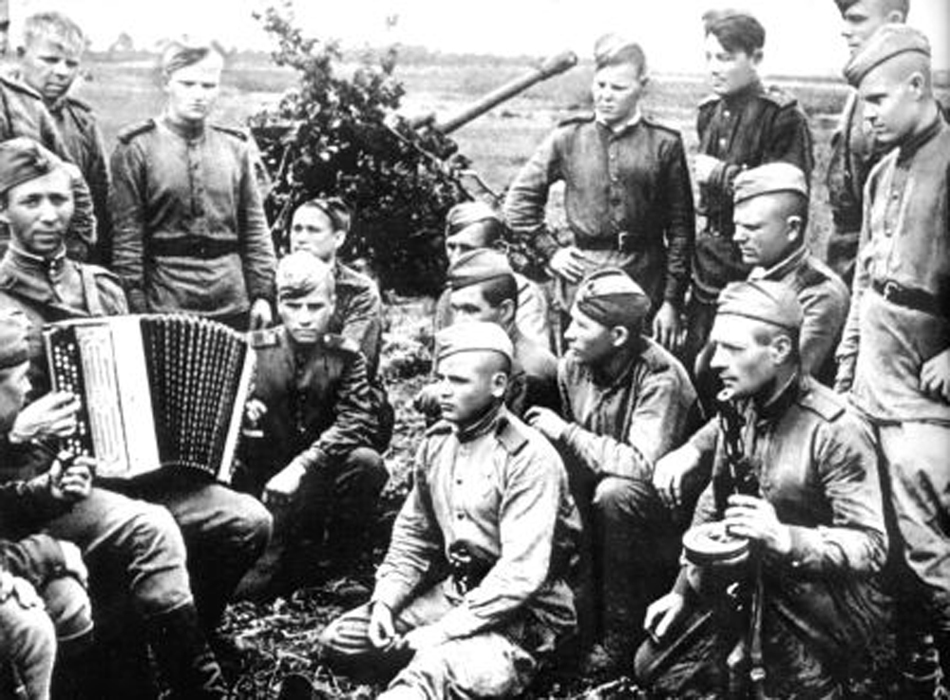 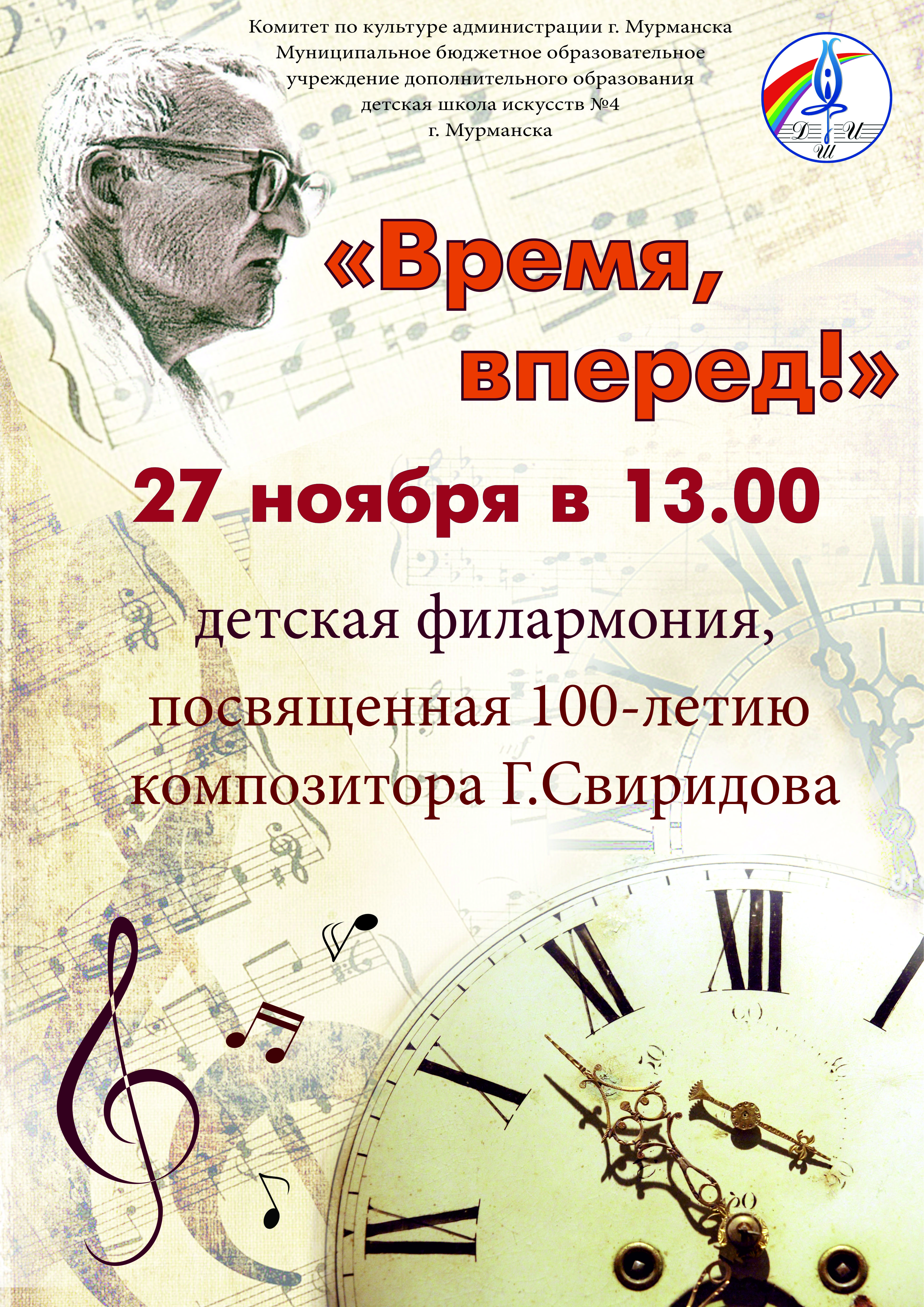 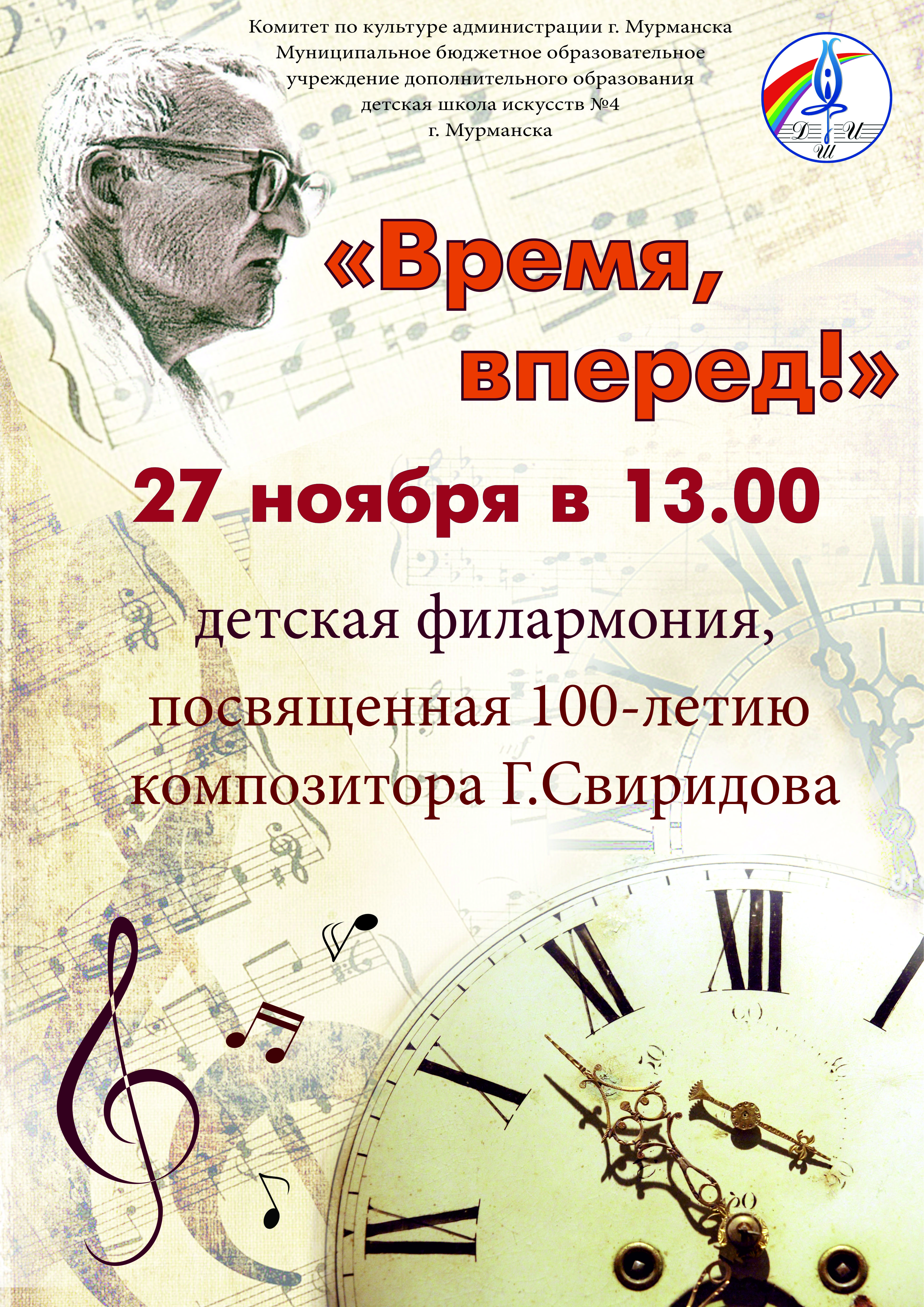 Детская филармония – школьный проект «Дети-детям»
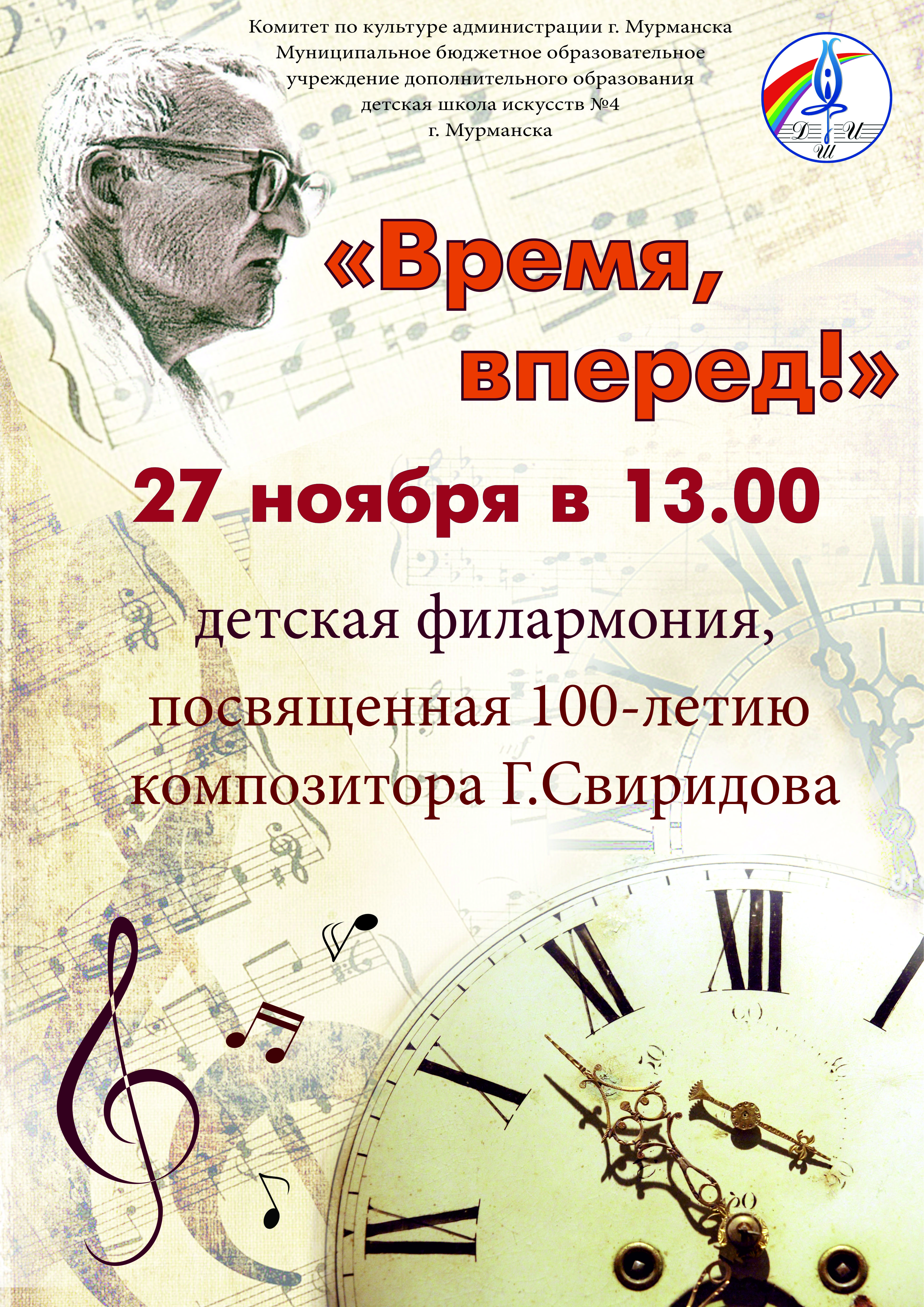 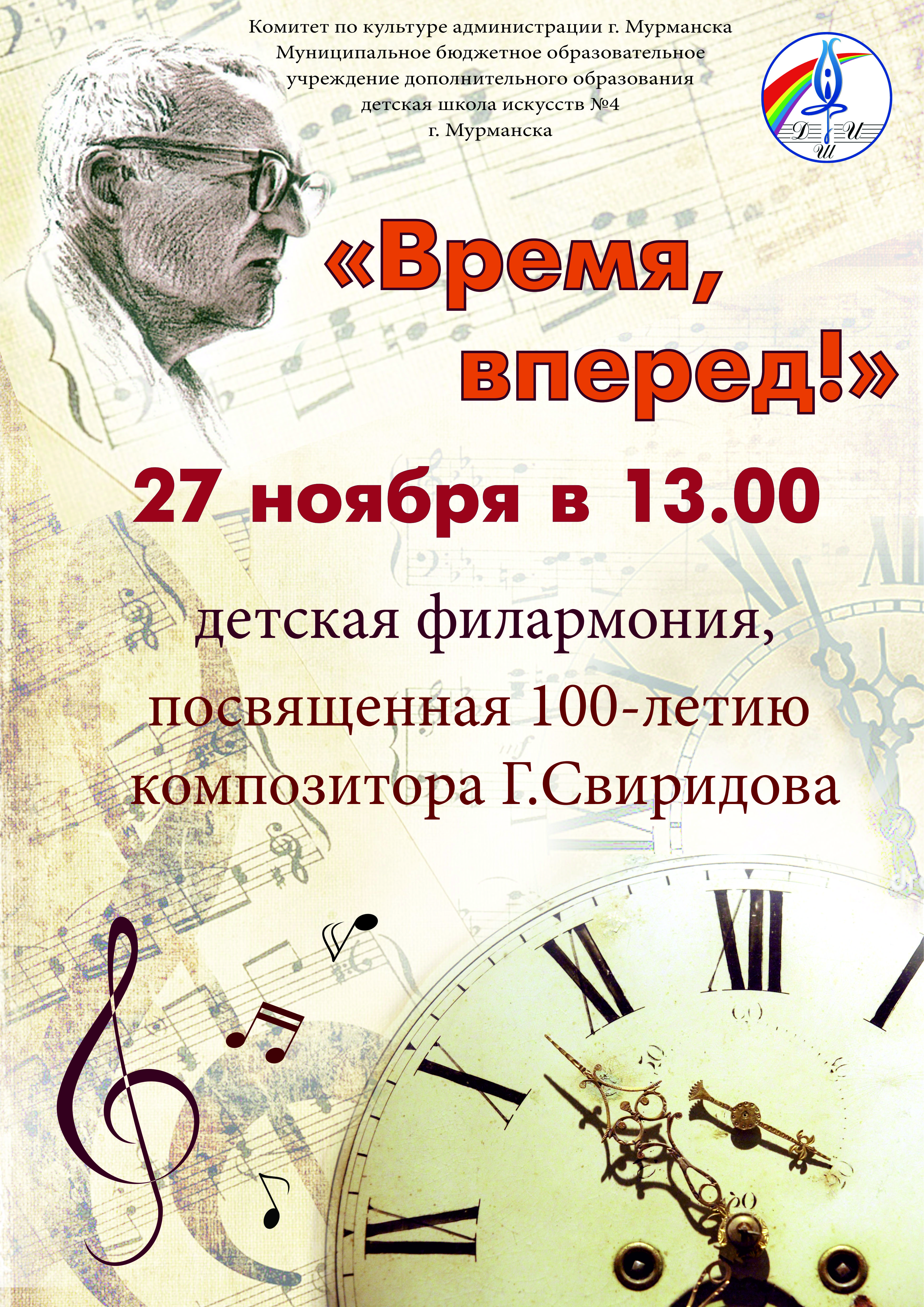 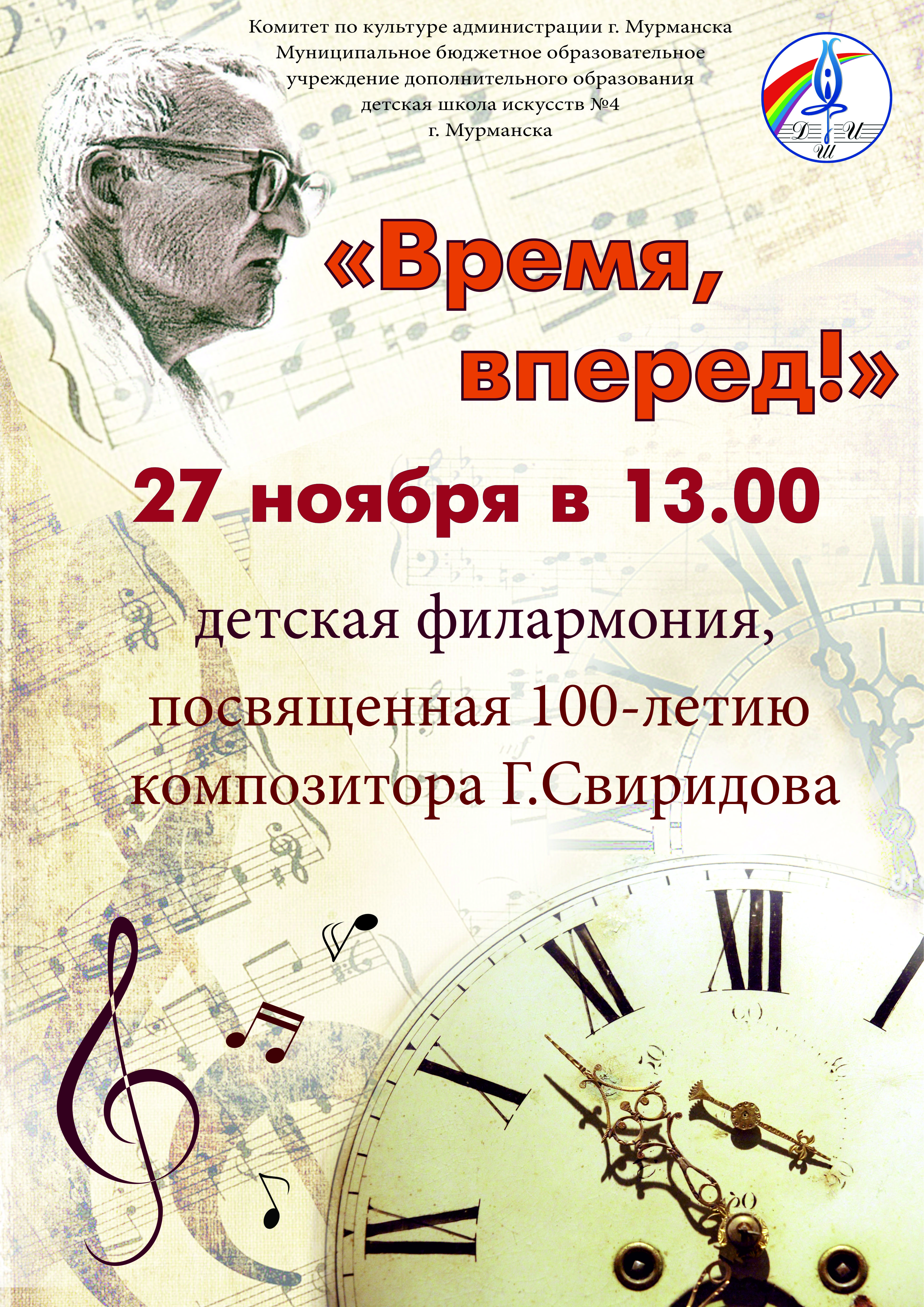 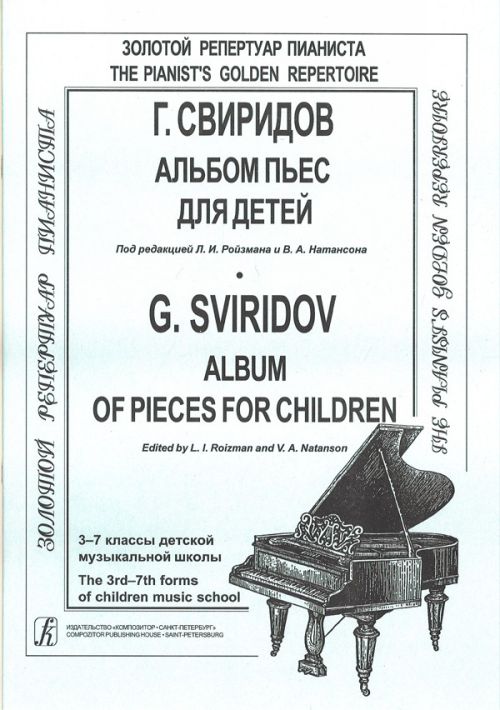 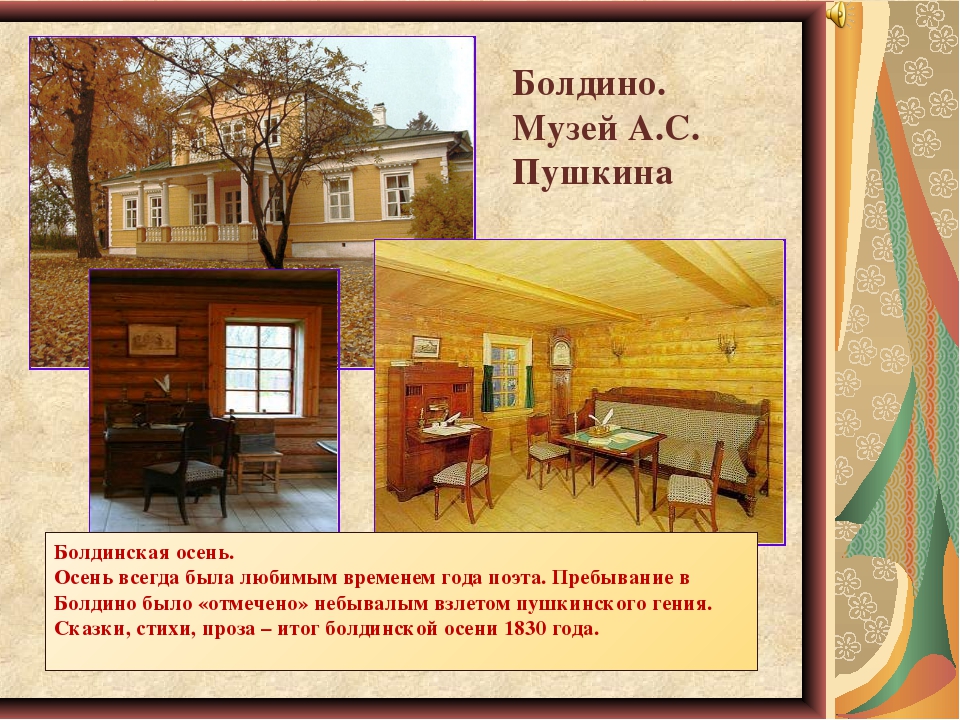 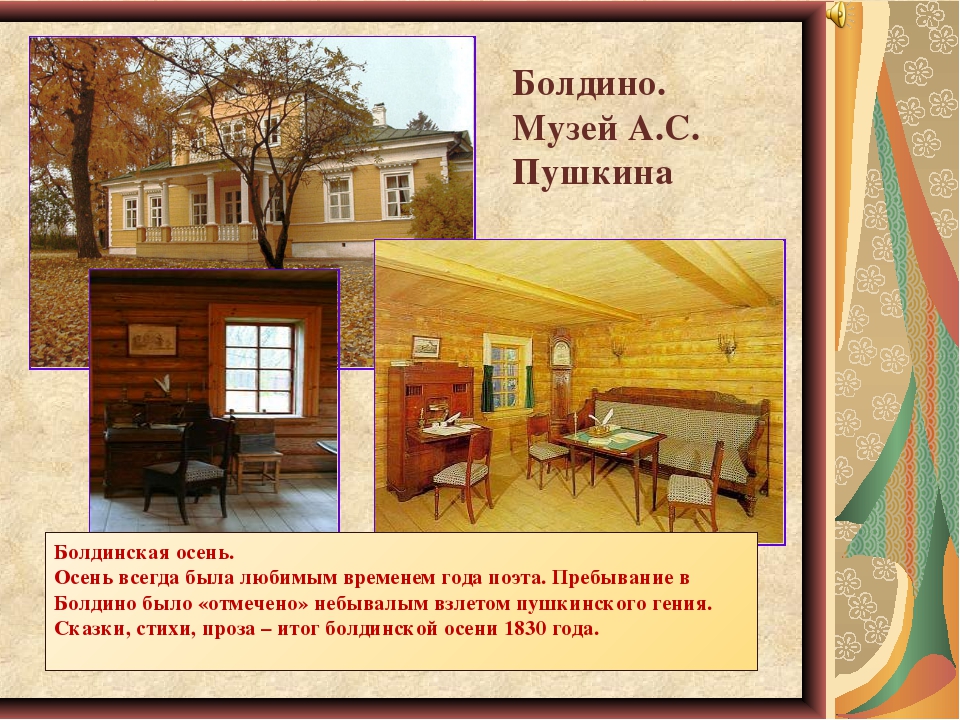 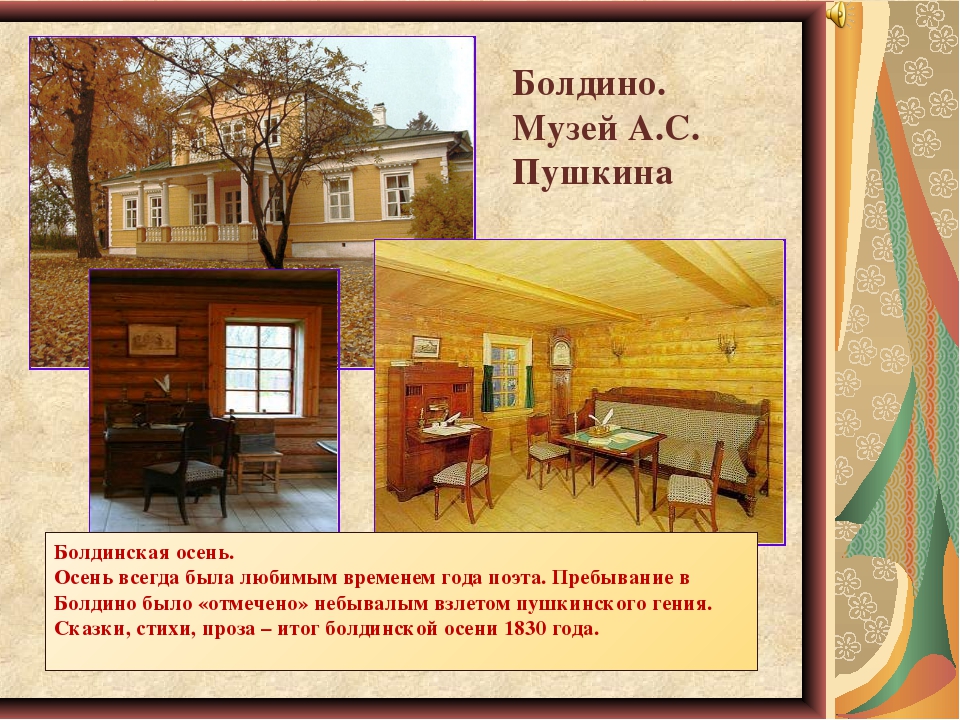 Болдино.
Музей А.С. Пушкина
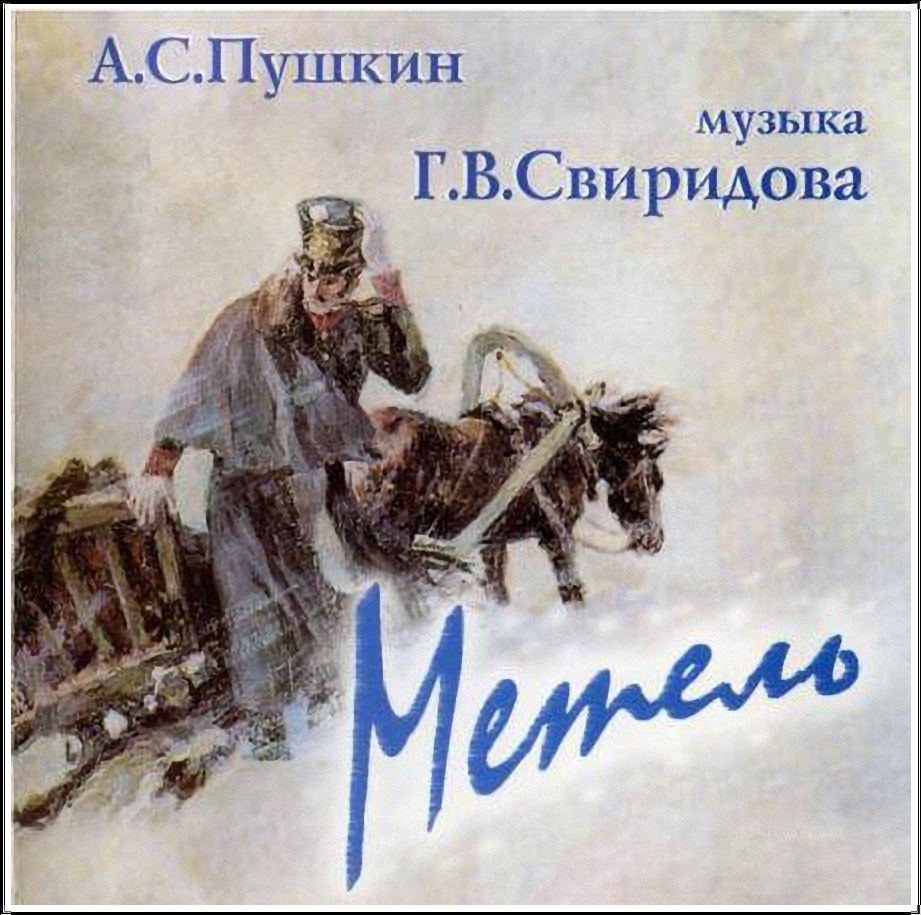 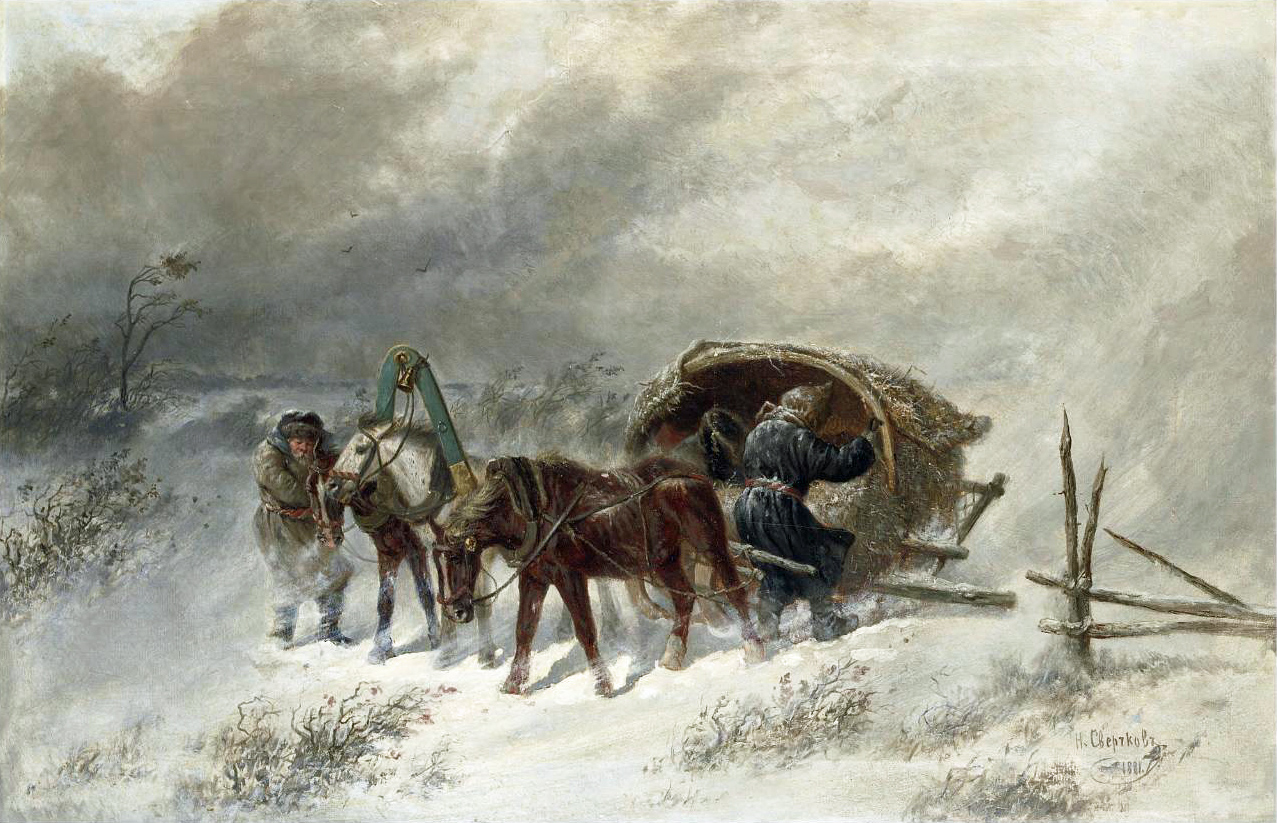 «На дворе была метель. Ветер выл.
Ставни тряслись и стучали. 
Метель не утихала. Всё казалось печальным предзнаменованием…»
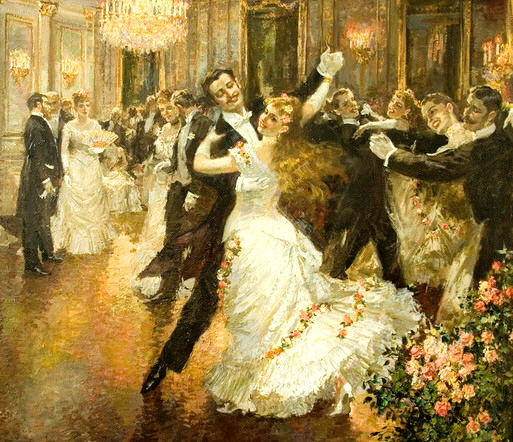 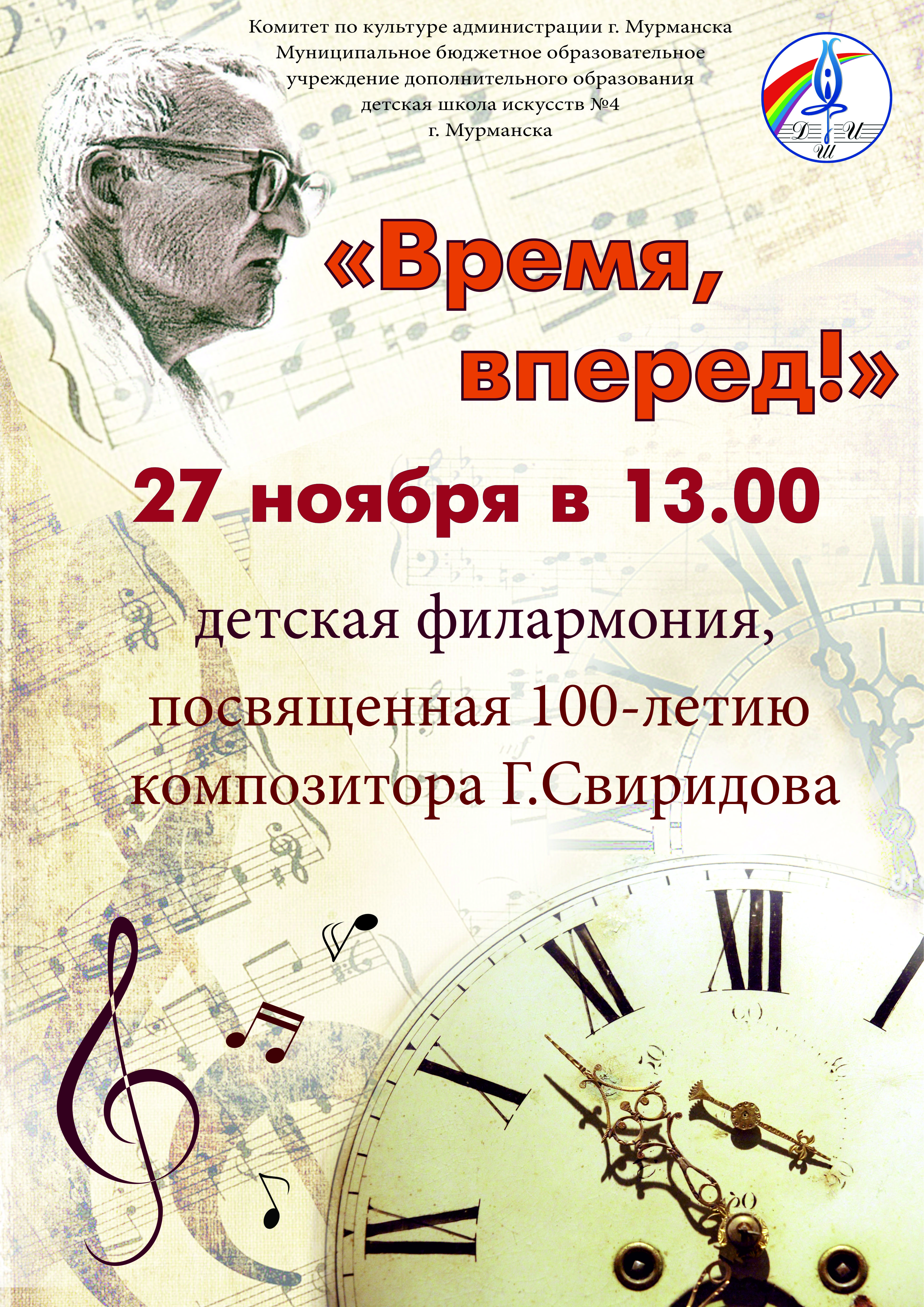 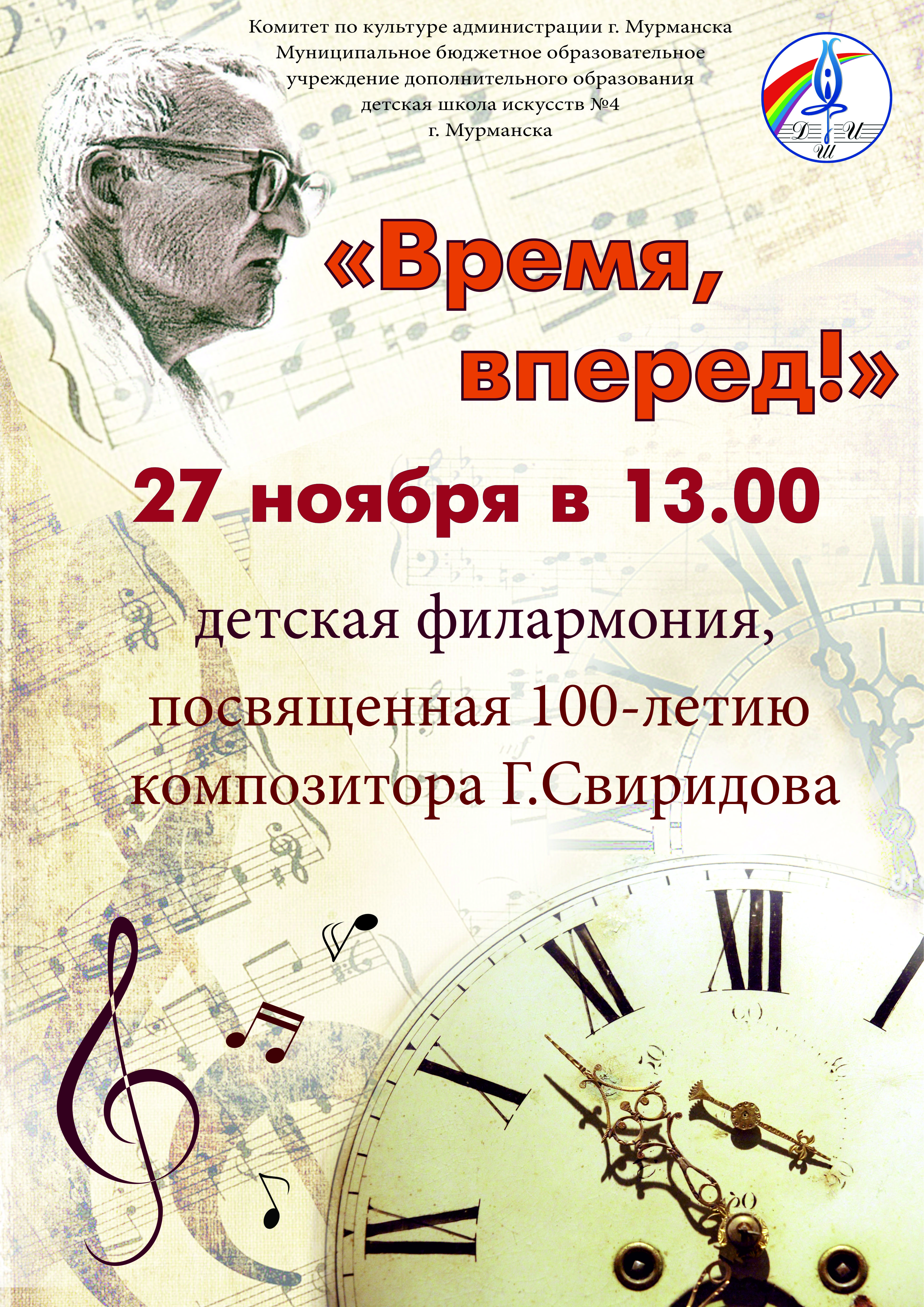 Детская филармония – школьный проект «Дети-детям»
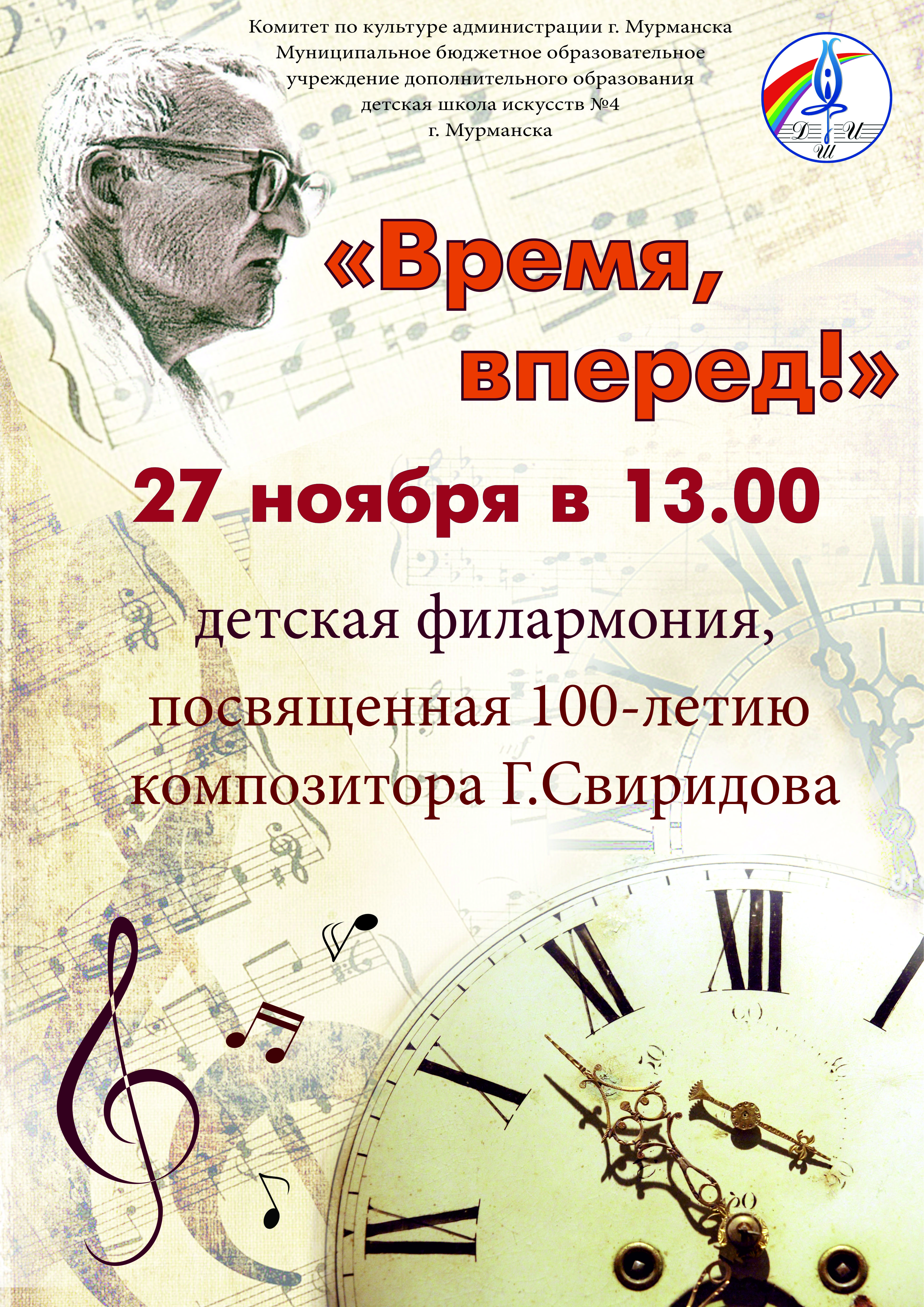 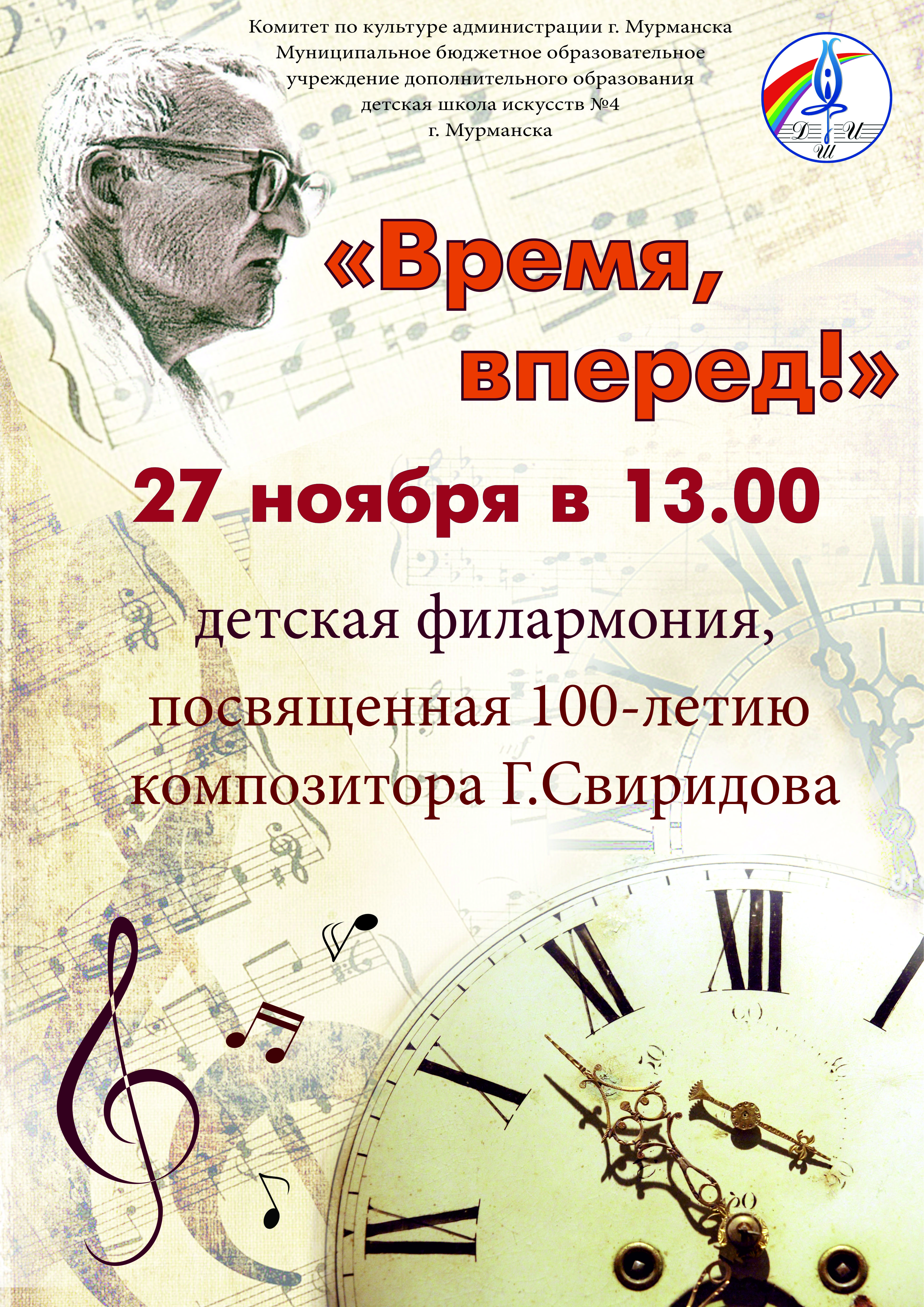 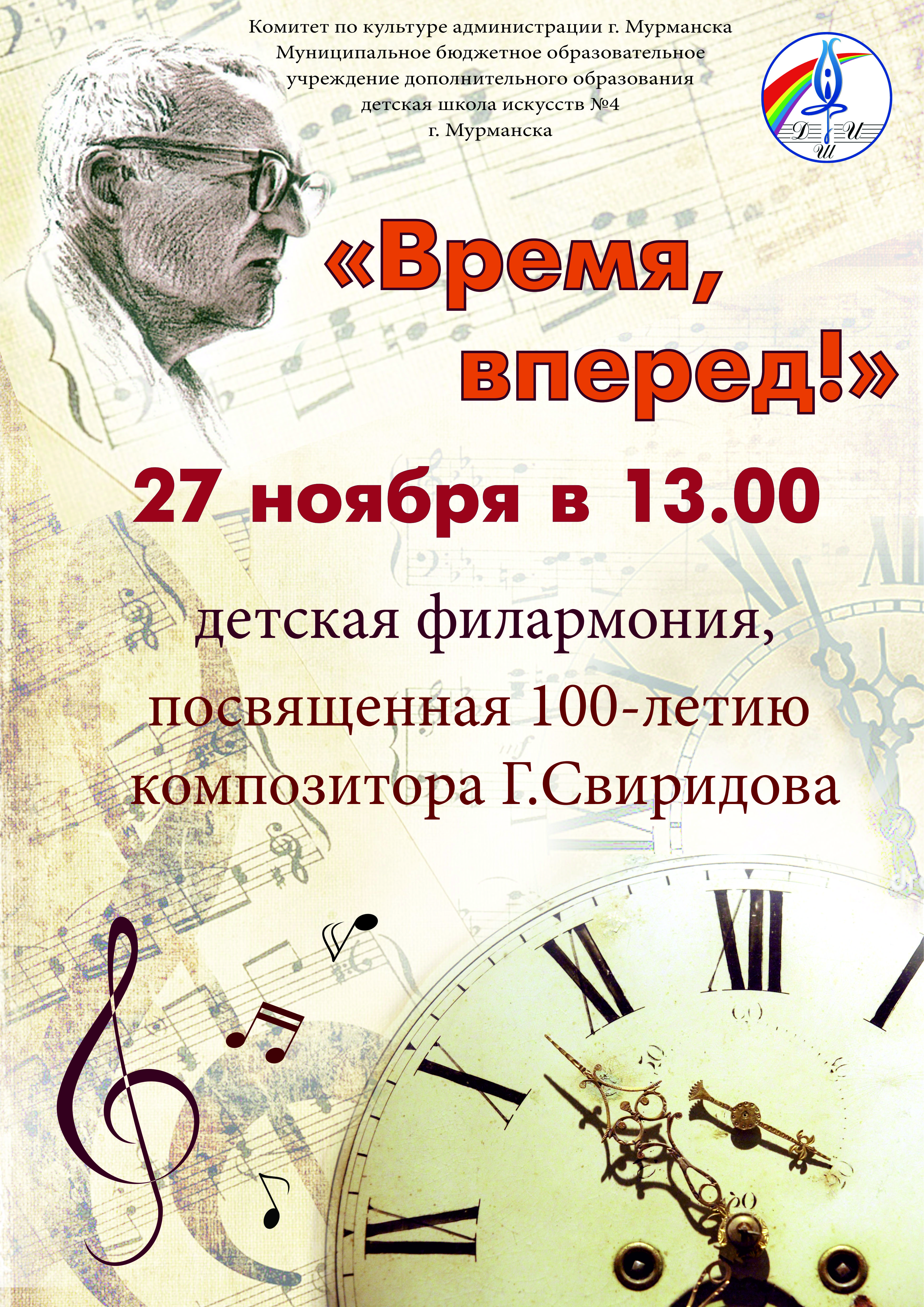